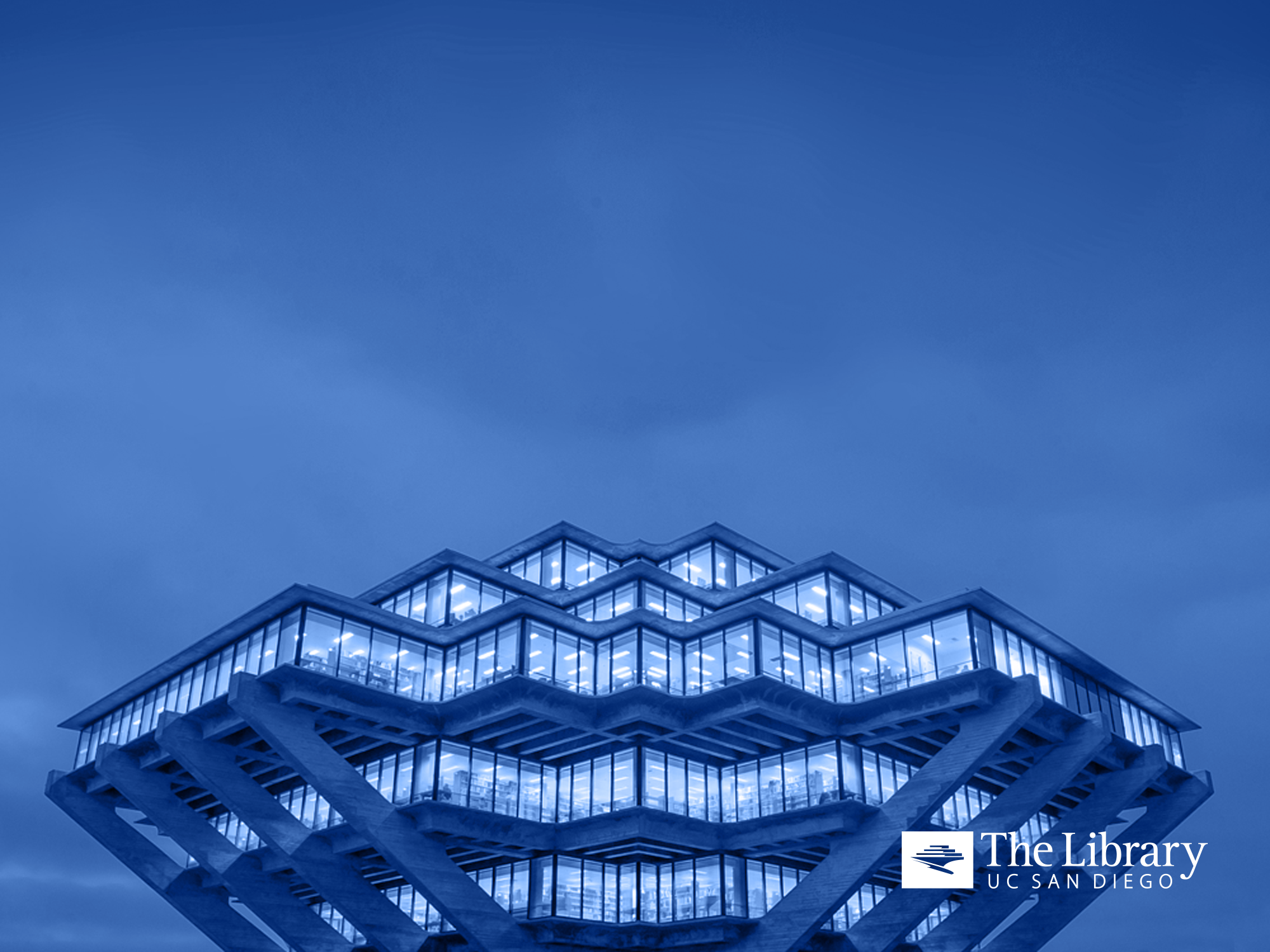 THE EVOLUTIONARY CASE FOR 
OPEN ACCESS

 Council on East Asian Libraries 
Association for Asian Studies 
20 March 2013 

Brian E. C. SchottlaenderThe Audrey Geisel University Librarian
UC San Diego
||BECS||
CEAL/AAS 2013
1
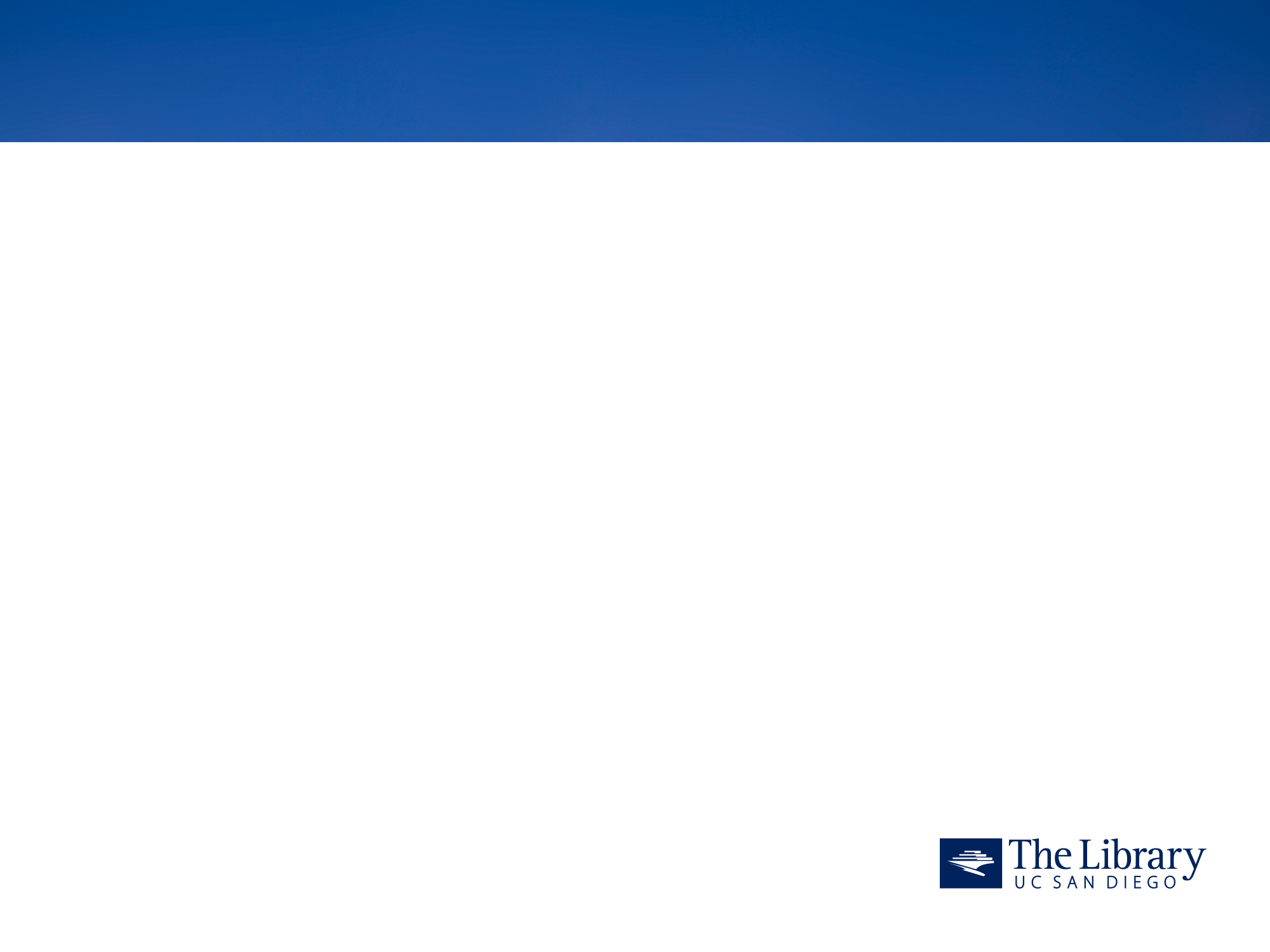 Issues in Scholarly Communication
Knowledge output is increasing
Market is economically unsustainable
library budgets tapped out
sales are flattening
Access is decreasing
||BECS||
CEAL/AAS 2013
2
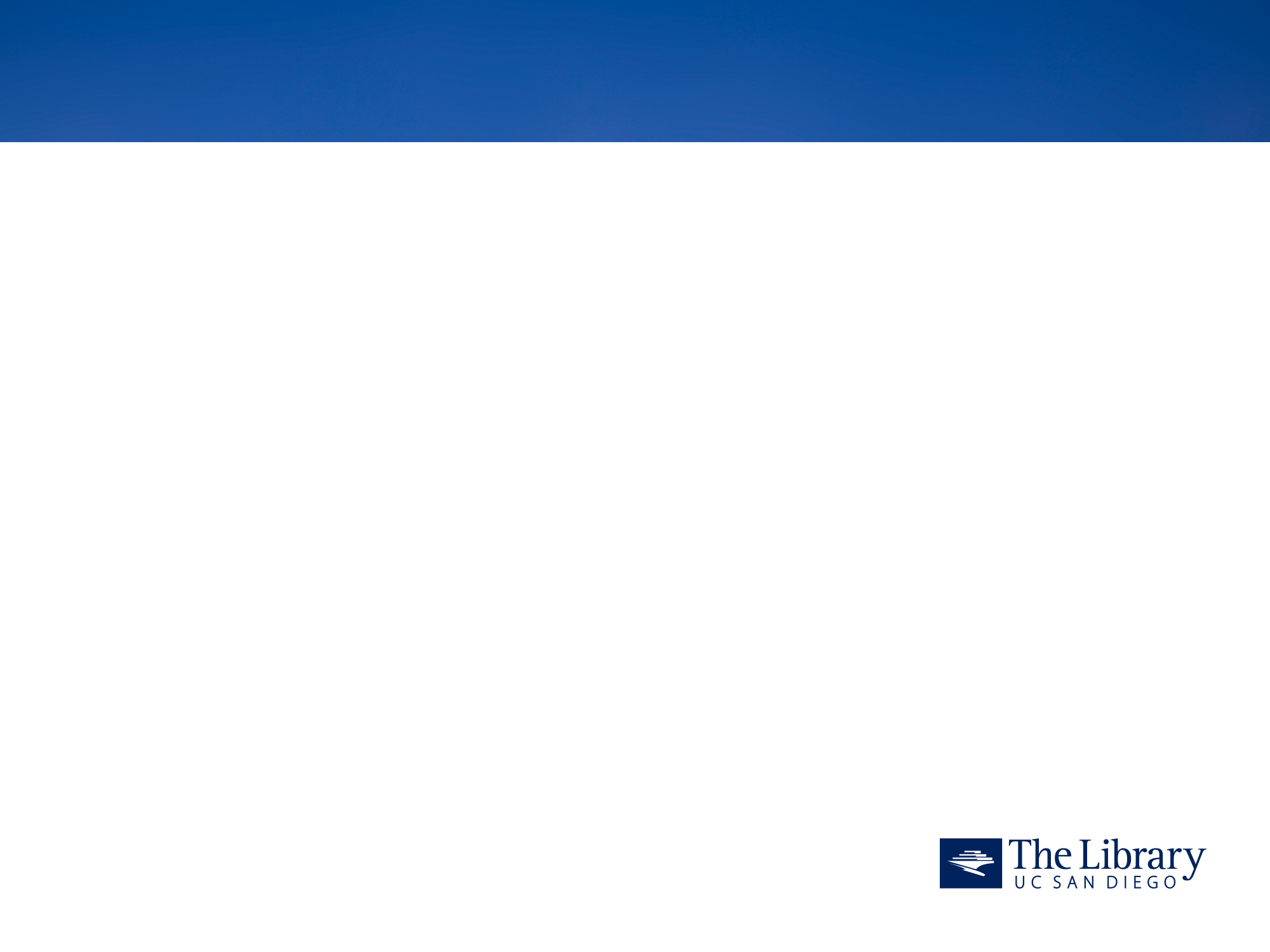 Open Access …
“This kind of free and unrestricted online availability, which we will call open access … By open access, we mean its free availability on the public internet, permitting any users to read, download, copy, distribute, print, search or link to the full text of these articles, crawl them for indexing, pass them as data to software or use them for any other lawful purpose …”

									— The Budapest Open Access Initiative 


Digital
Online
Free of charge
Free of most copyright and licensing restrictions
															
														— Peter Suber
||BECS||
CEAL/AAS 2013
3
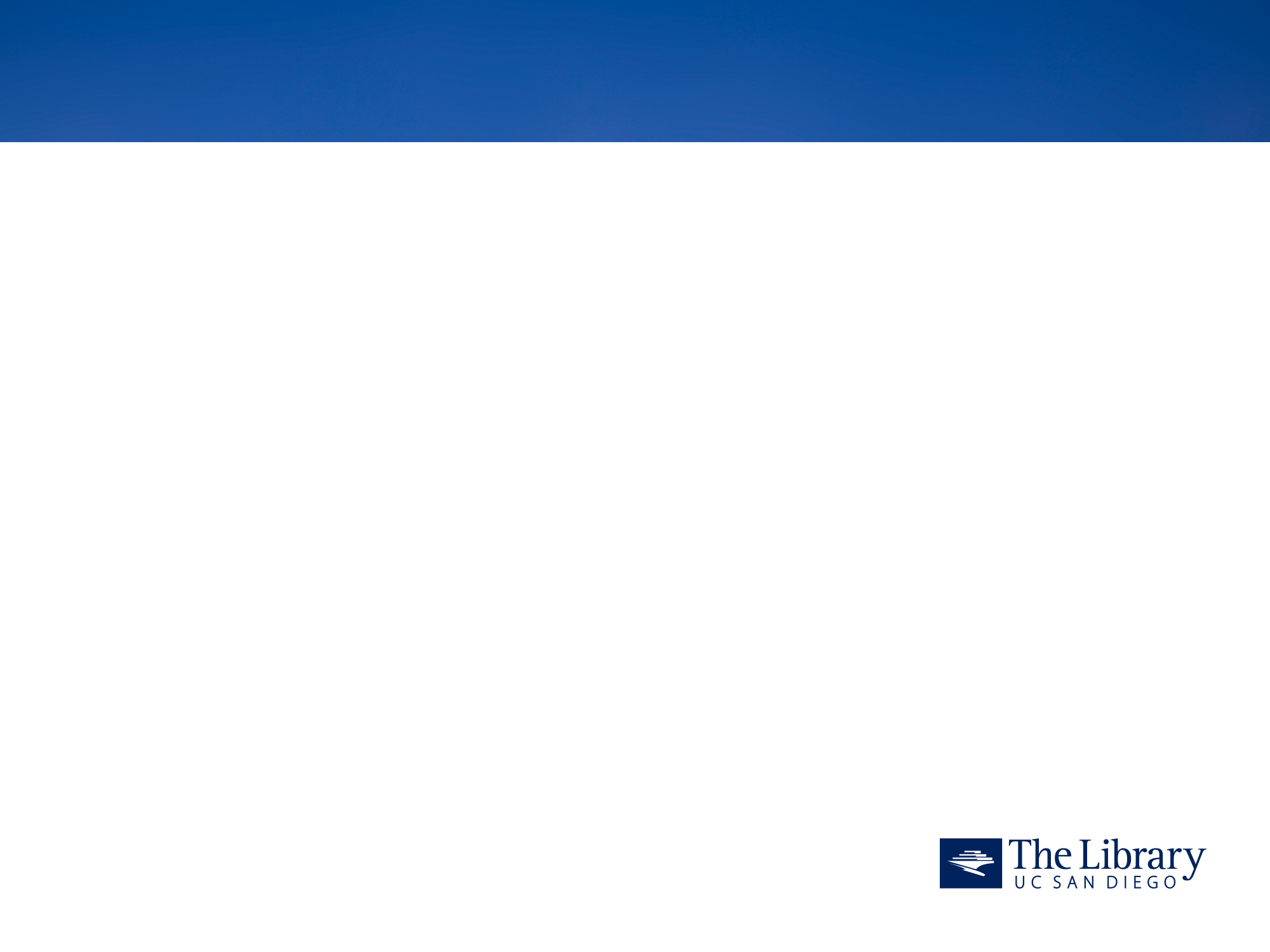 Two Primary Vehicles . . .
. . . for accomplishing Open Access 
	to scholarship:
Open Access Journals 
Open Access Repositories
||BECS||
CEAL/AAS 2013
4
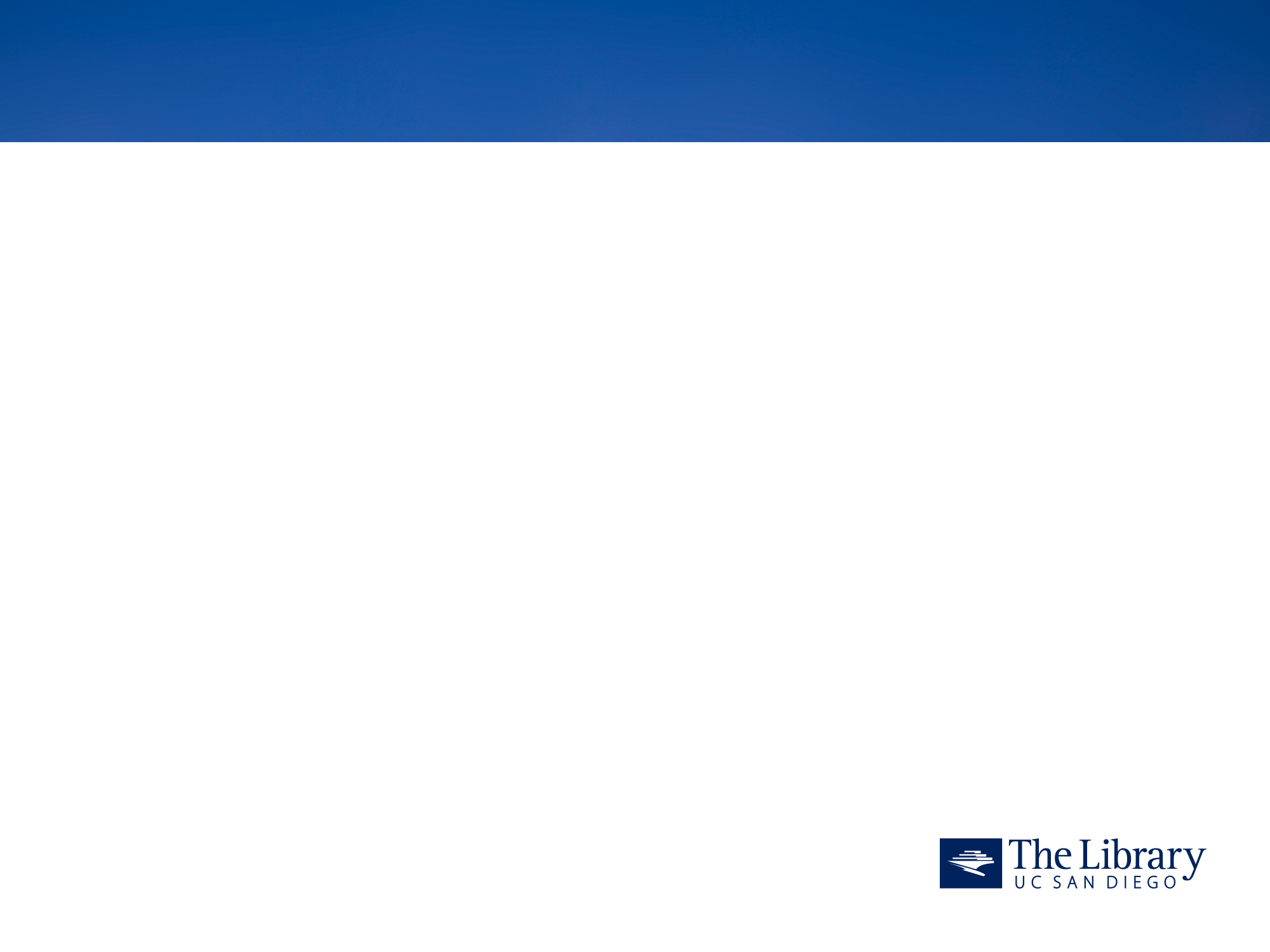 “Evolution”
Growth
Process of continuous change from a lower, simpler, or worse state to a higher, more complex, or better state 
Theory that the various types of animals and plants have their origin in other preexisting types and that distinguishable differences between the types are due to modifications in successive generations
Process in which the whole universe is a progression of interrelated phenomena
													— Merriam Webster
||BECS||
CEAL/AAS 2013
5
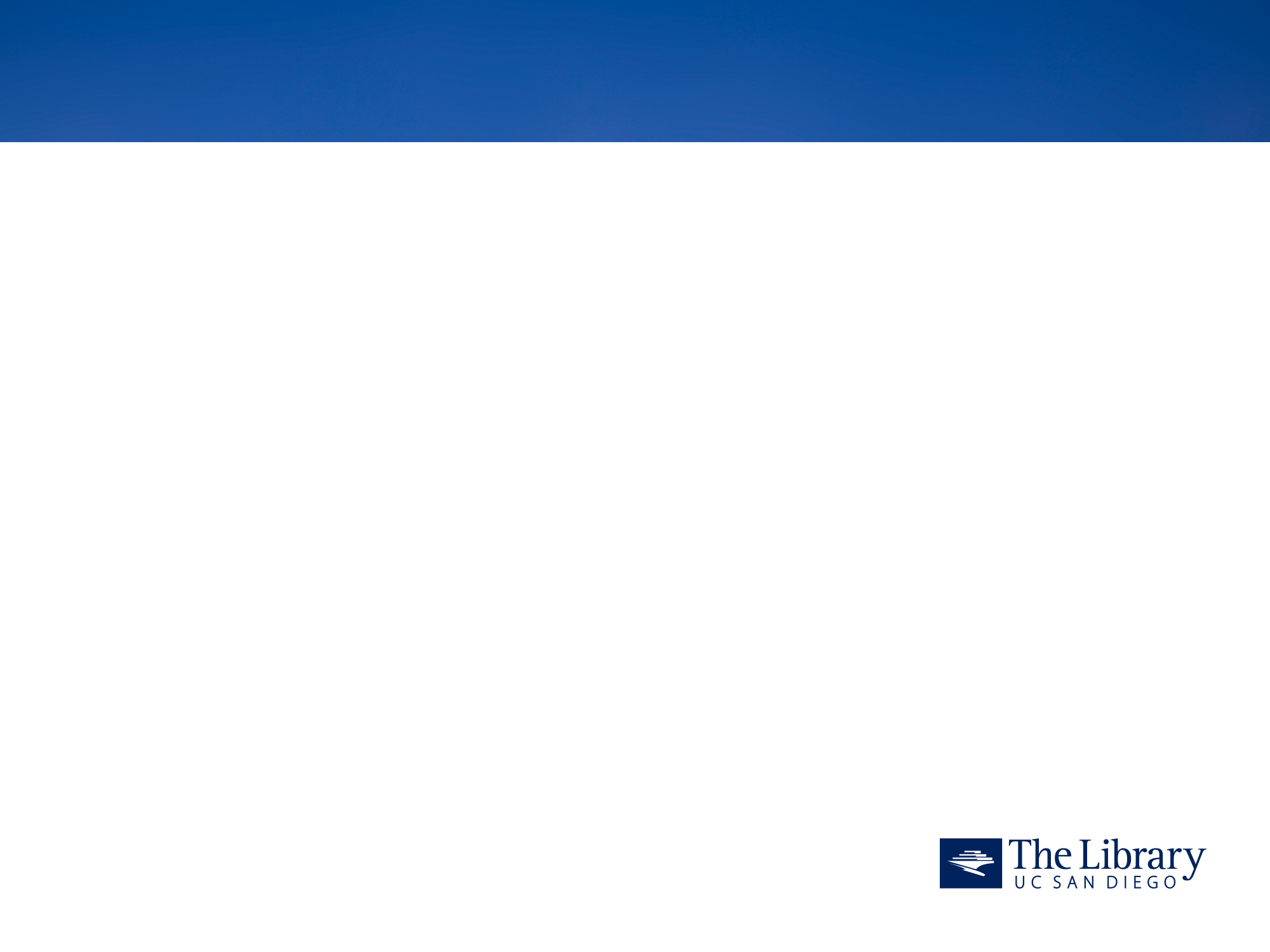 Development of OA Publishing: 1993‒2009
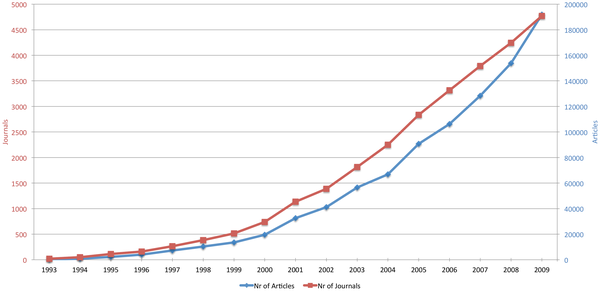 Mikael Laakso, Welling P, Bukvova H, Nyman L, et al. (2011) The Development of Open Access Journal Publishing from 1993 to 2009. PLoS ONE 6(6): e20961. doi:10.1371/journal.pone.0020961 http://www.plosone.org/article/info:doi/10.1371/journal.pone.0020961
||BECS||
CEAL/AAS 2013
6
[Speaker Notes: Very rapid growth of OA publishing during the period 1993–2009. Since the year 2000, the average annual growth rate has been 18% for the number of journals and 30% for the number of articles. This can be contrasted to the reported 3.5% yearly volume increase in journal publishing in general. In 2009 the share of articles in OA journals, of all peer reviewed journal articles, reached 7.7%.]
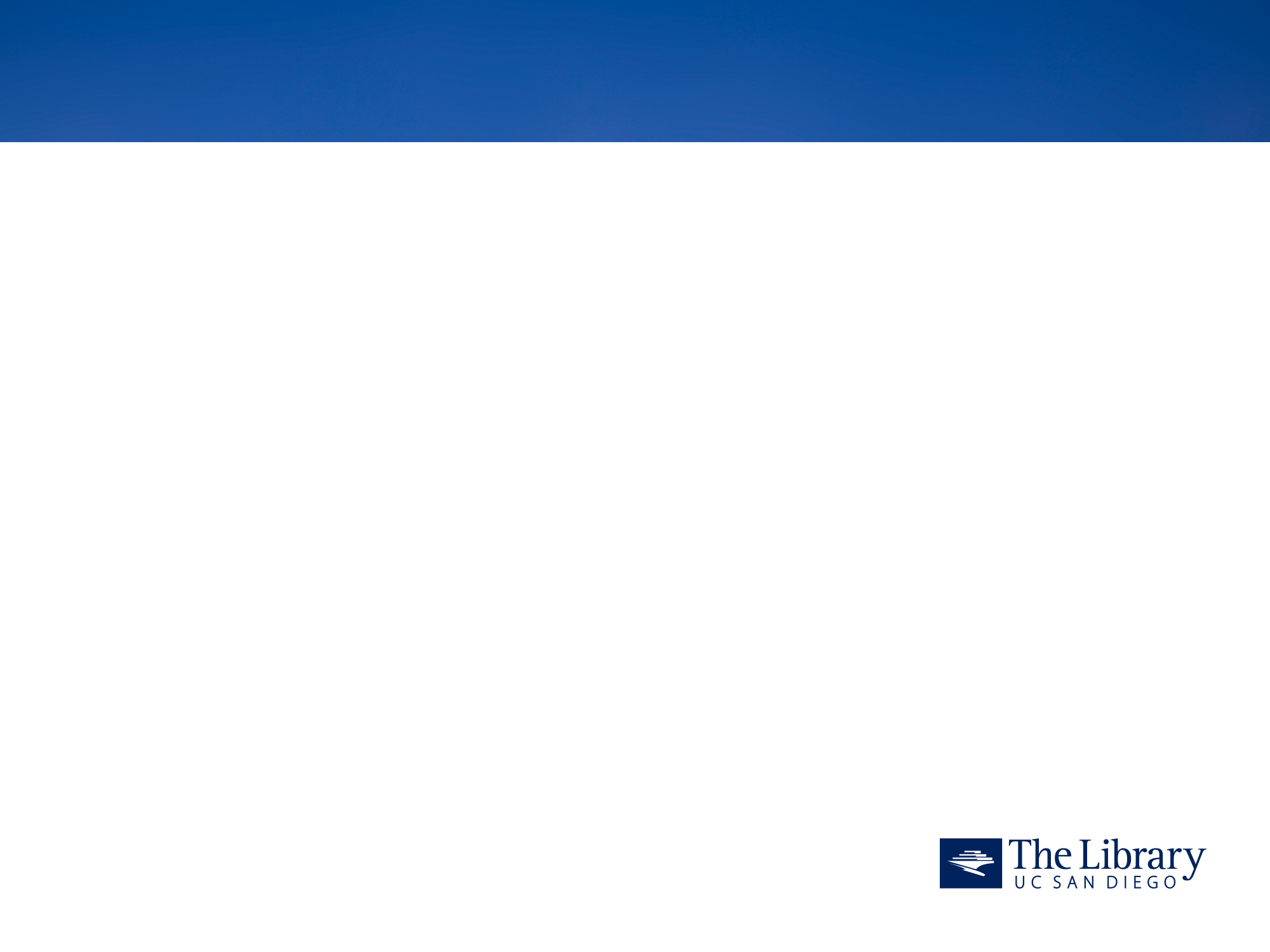 Three Major Phases of OA Publishing
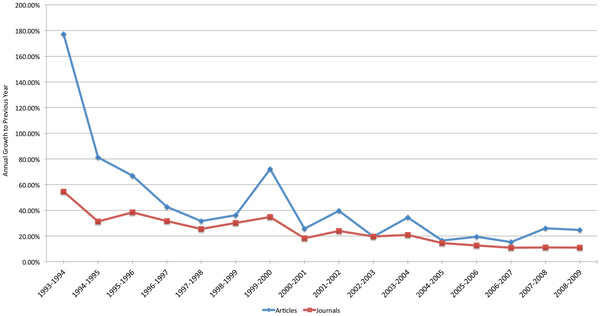 The Pioneering Years
The Innovation Years
The Consolidation Years
—Mikael Laakso et al.
||BECS||
CEAL/AAS 2013
7
[Speaker Notes: Division into three distinct periods is suggested: The Pioneering years (1993–1999), the Innovation years (2000–2004), and the Consolidation years (2005–2009).]
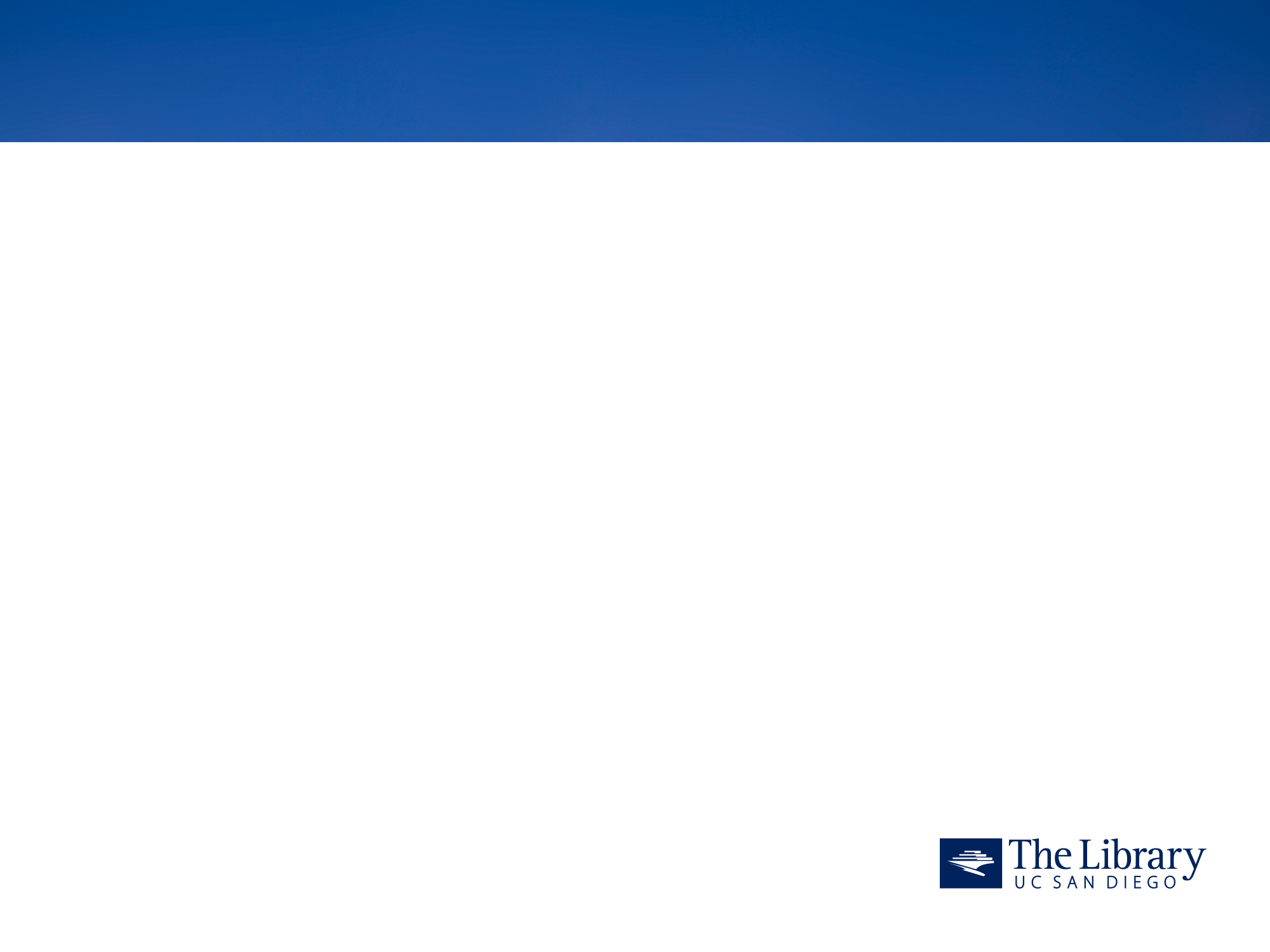 Development of OA Repositories: 1993
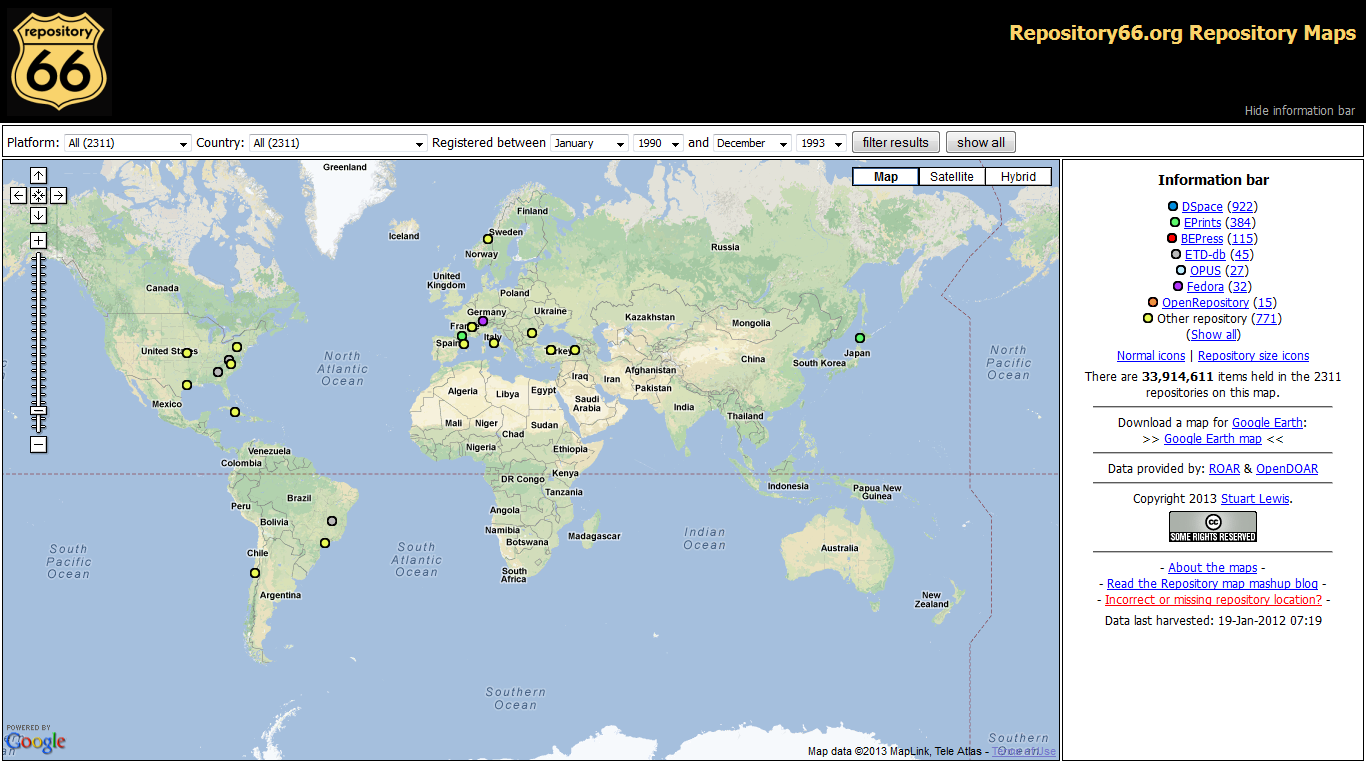 ||BECS||
CEAL/AAS 2013
8
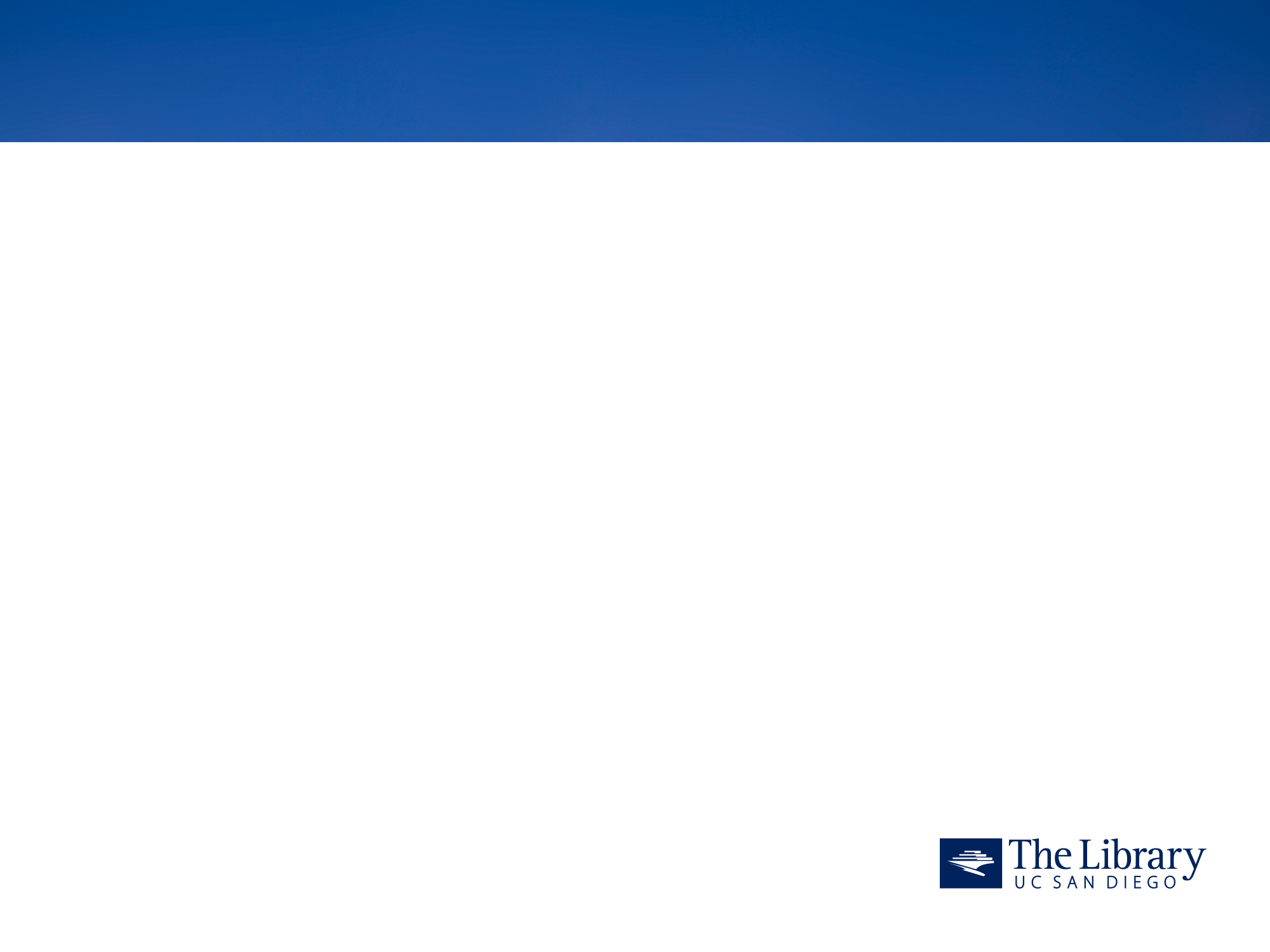 Development of OA Repositories: 2000
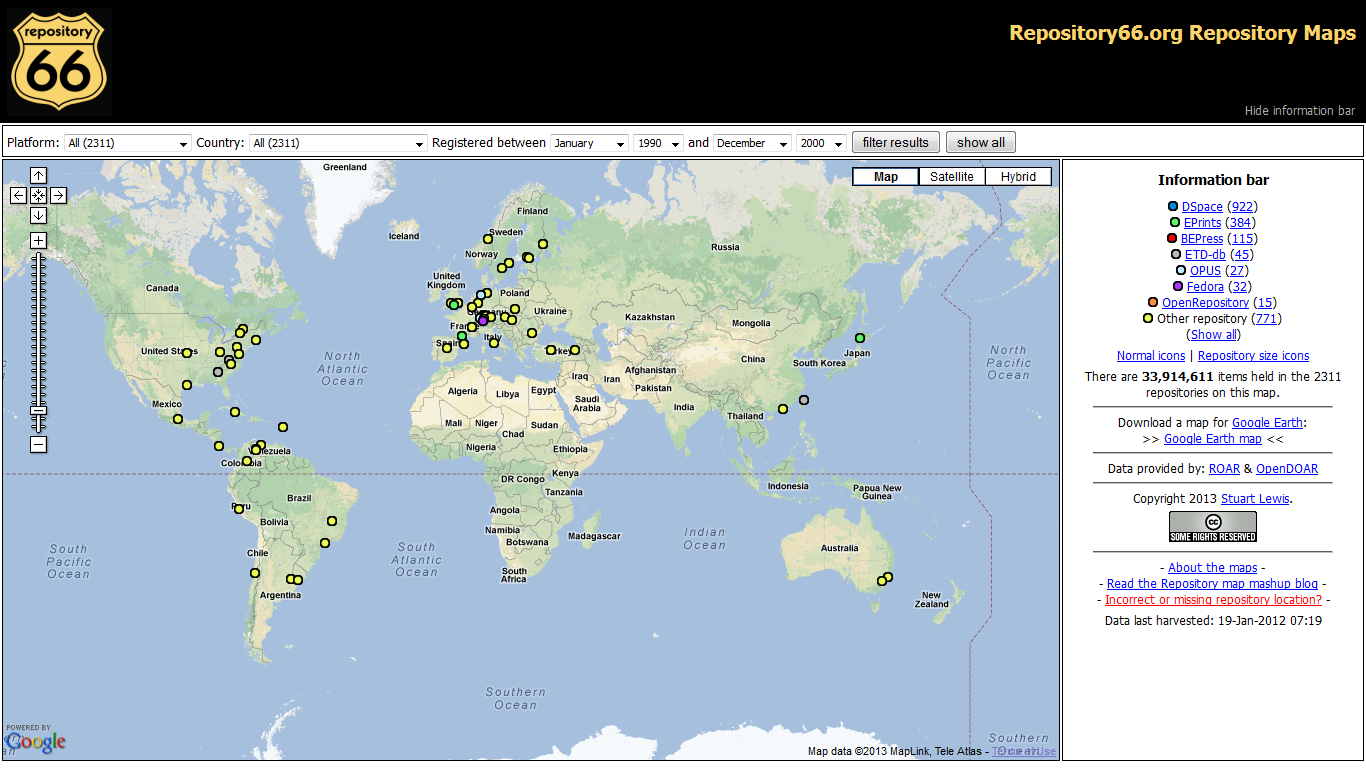 ||BECS||
CEAL/AAS 2013
9
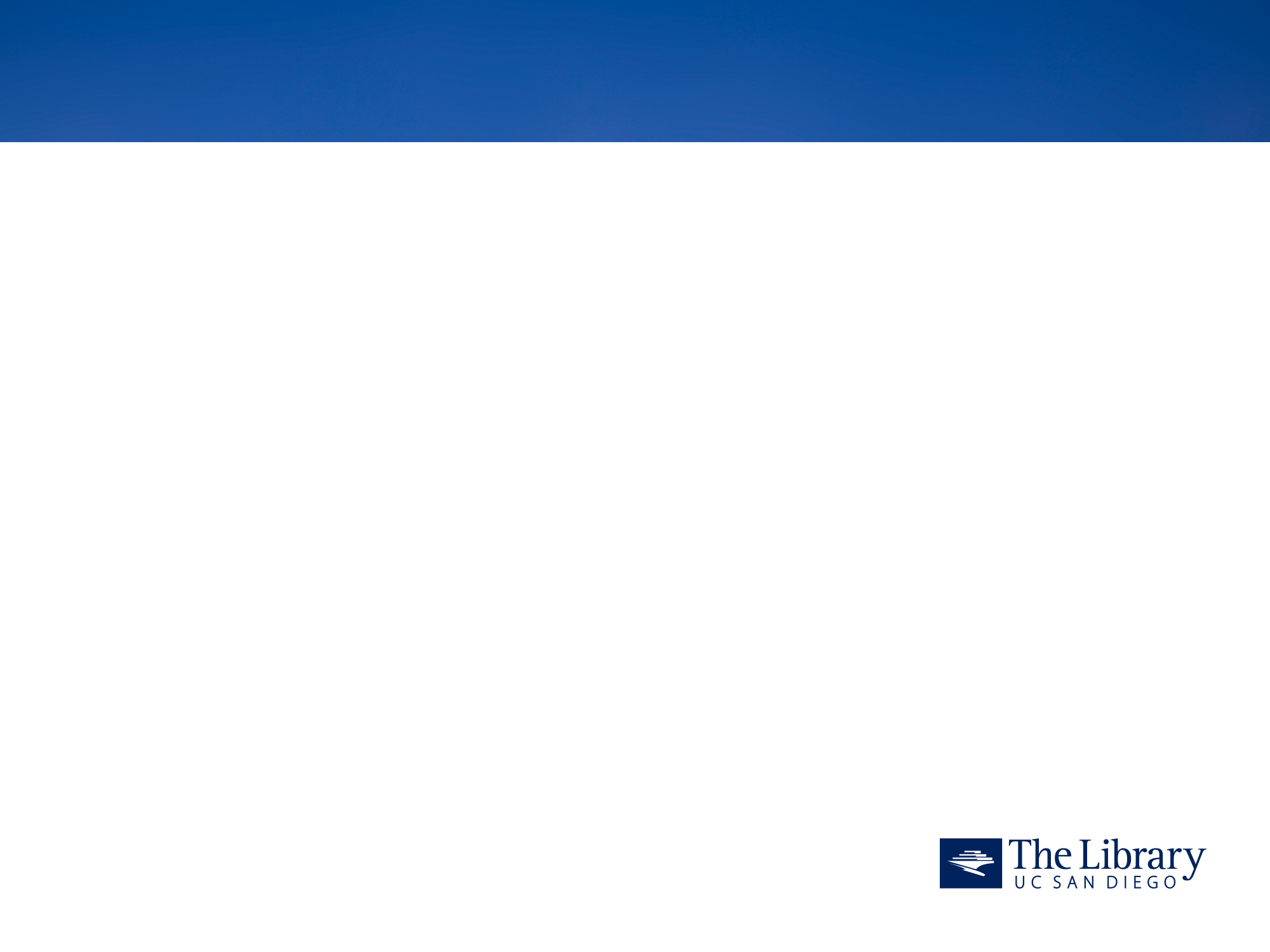 Development of OA Repositories: 2009
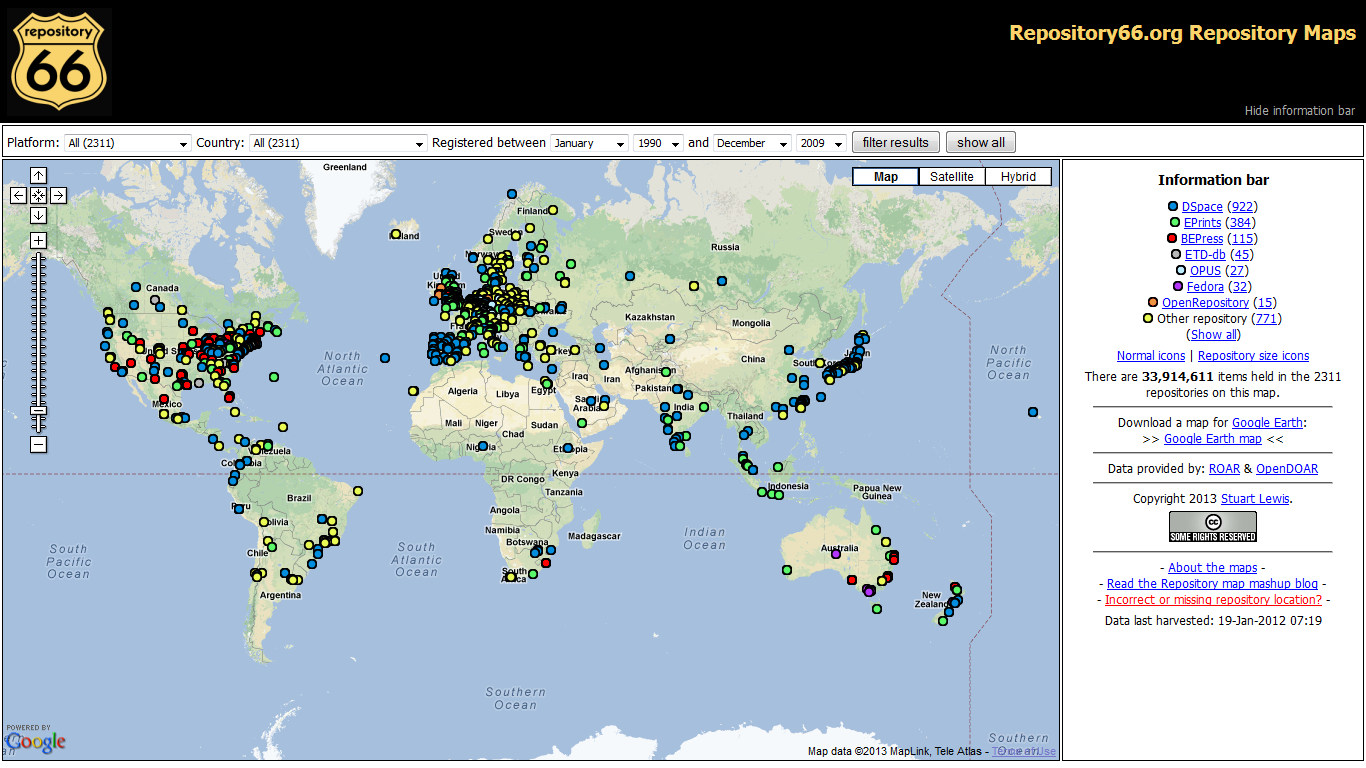 ||BECS||
CEAL/AAS 2013
10
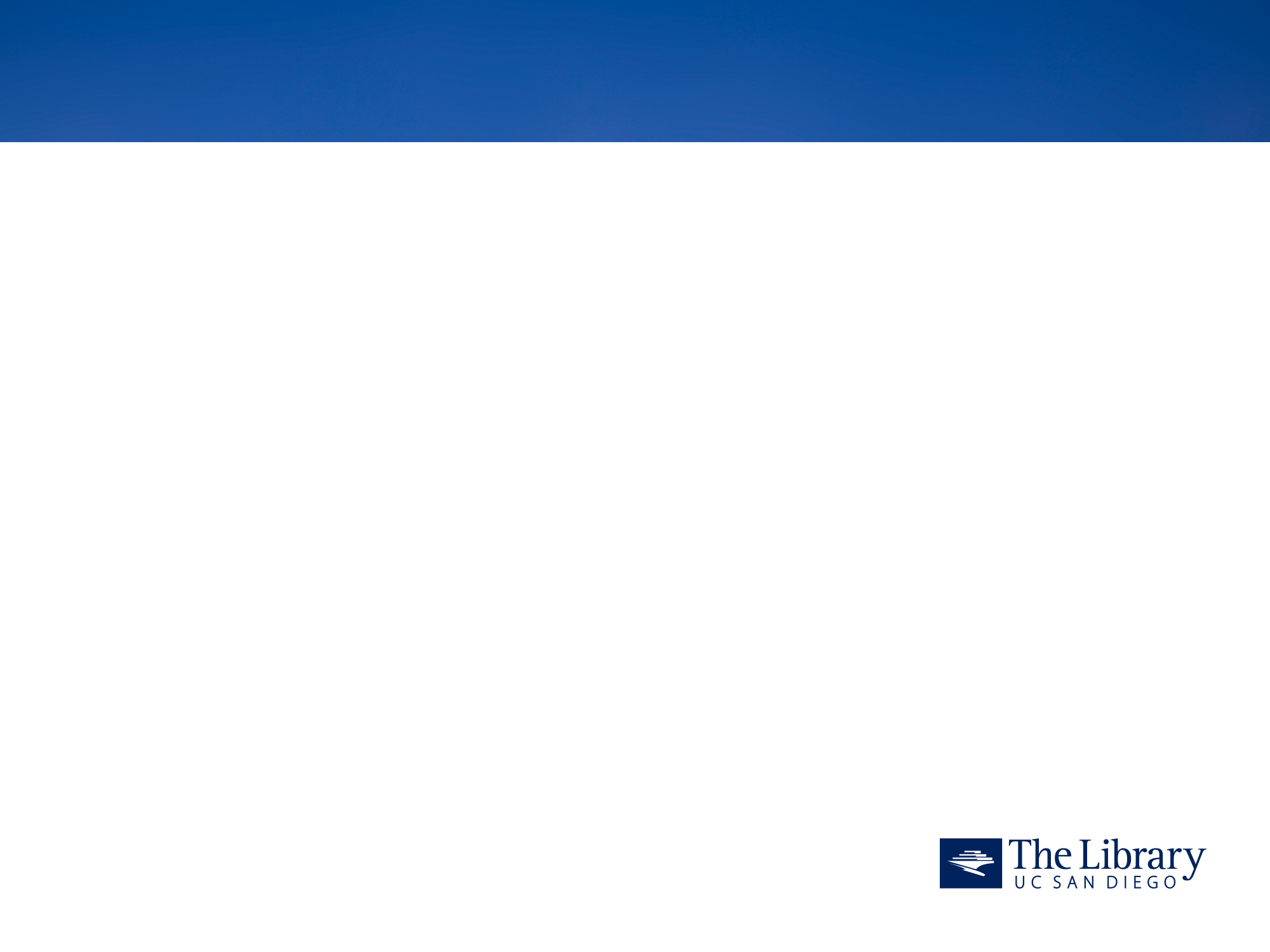 Development of OA Repositories: 2012
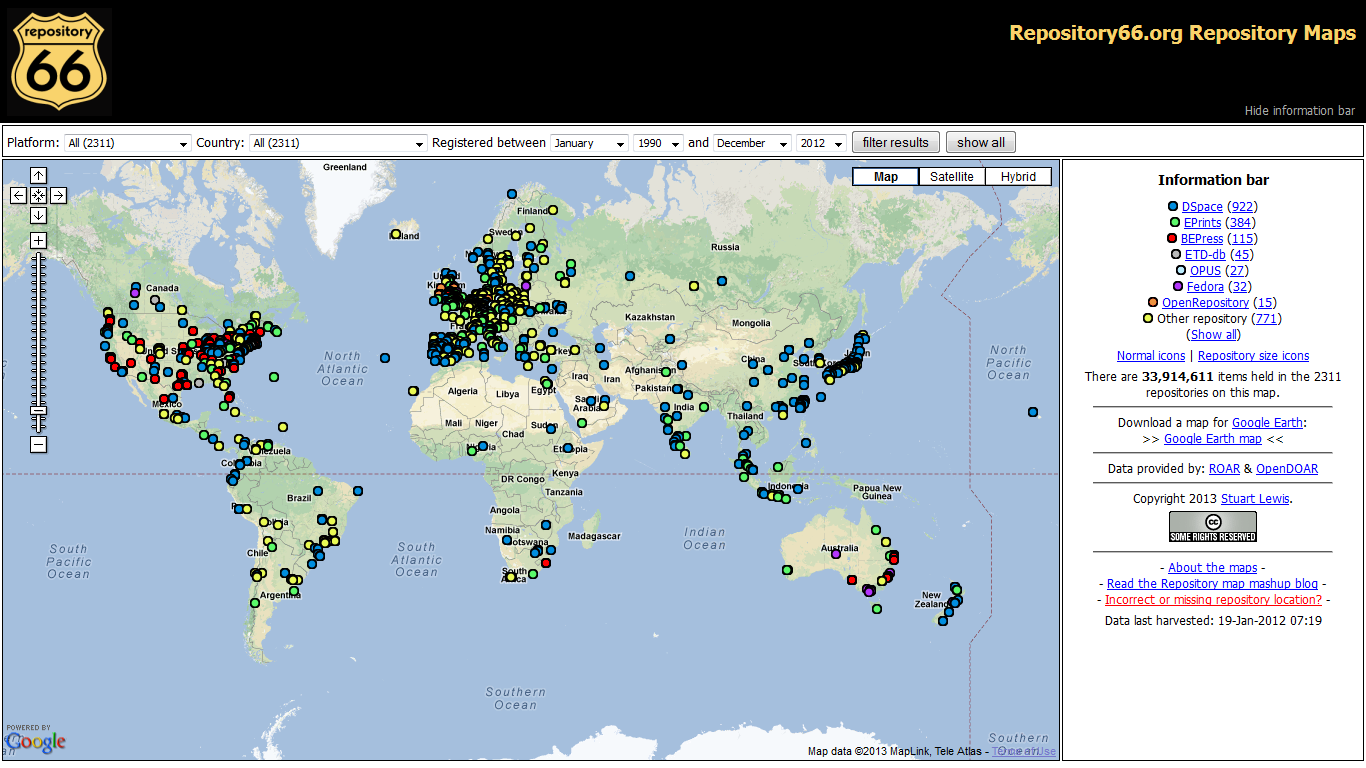 ||BECS||
CEAL/AAS 2013
11
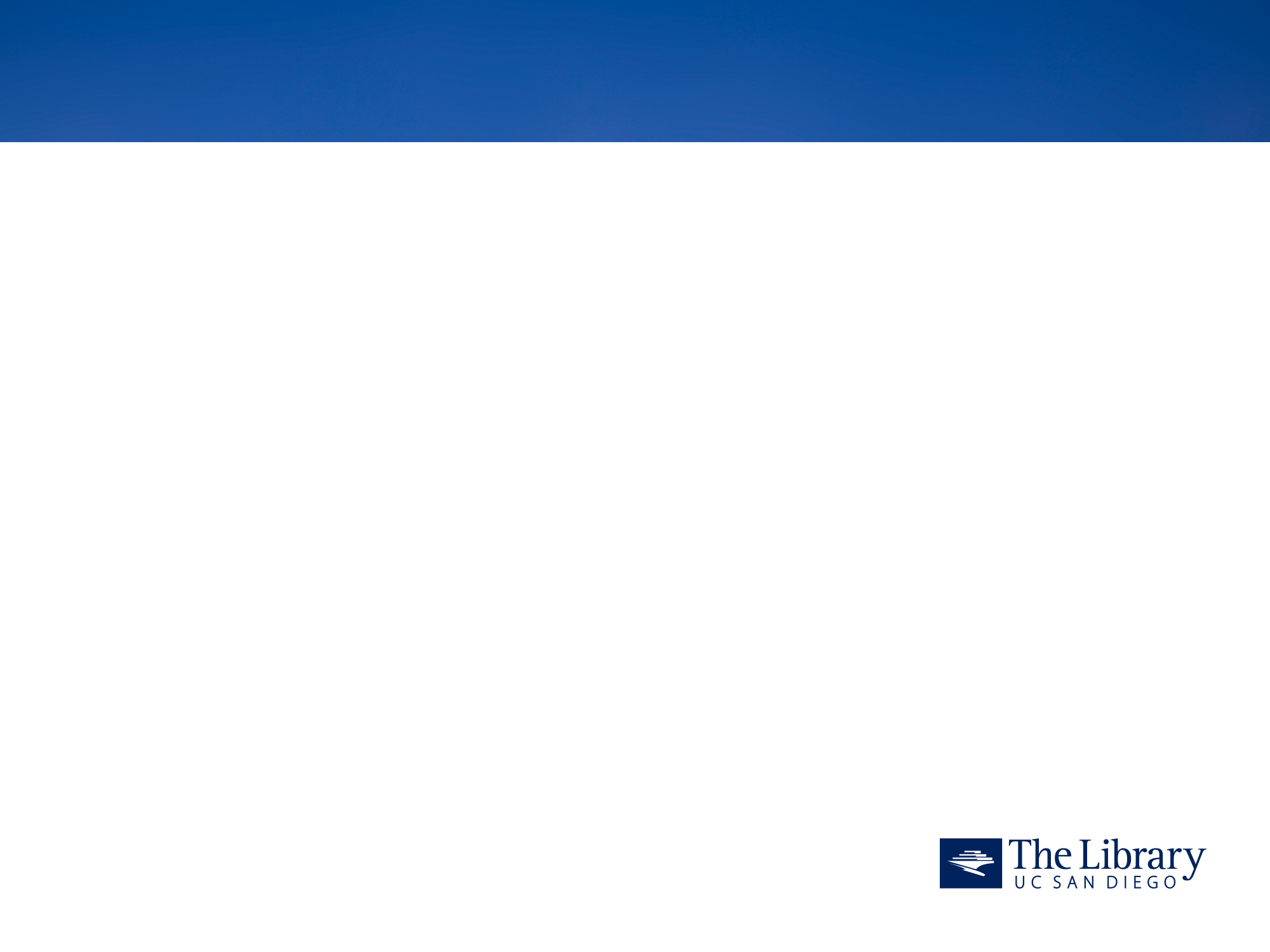 Open Access
Journals:
1993: 	            20
2000:           740
2009:       4,800
2011:	      6.700
Articles:
1993:	          240
2000:	   35, 500
2009:	 192,000
2011:  340,000
Repositories
1993:		    20
2013	      2,311
												— Mikael Laakso et al.
												— Biomed Central
||BECS||
CEAL/AAS 2013
12
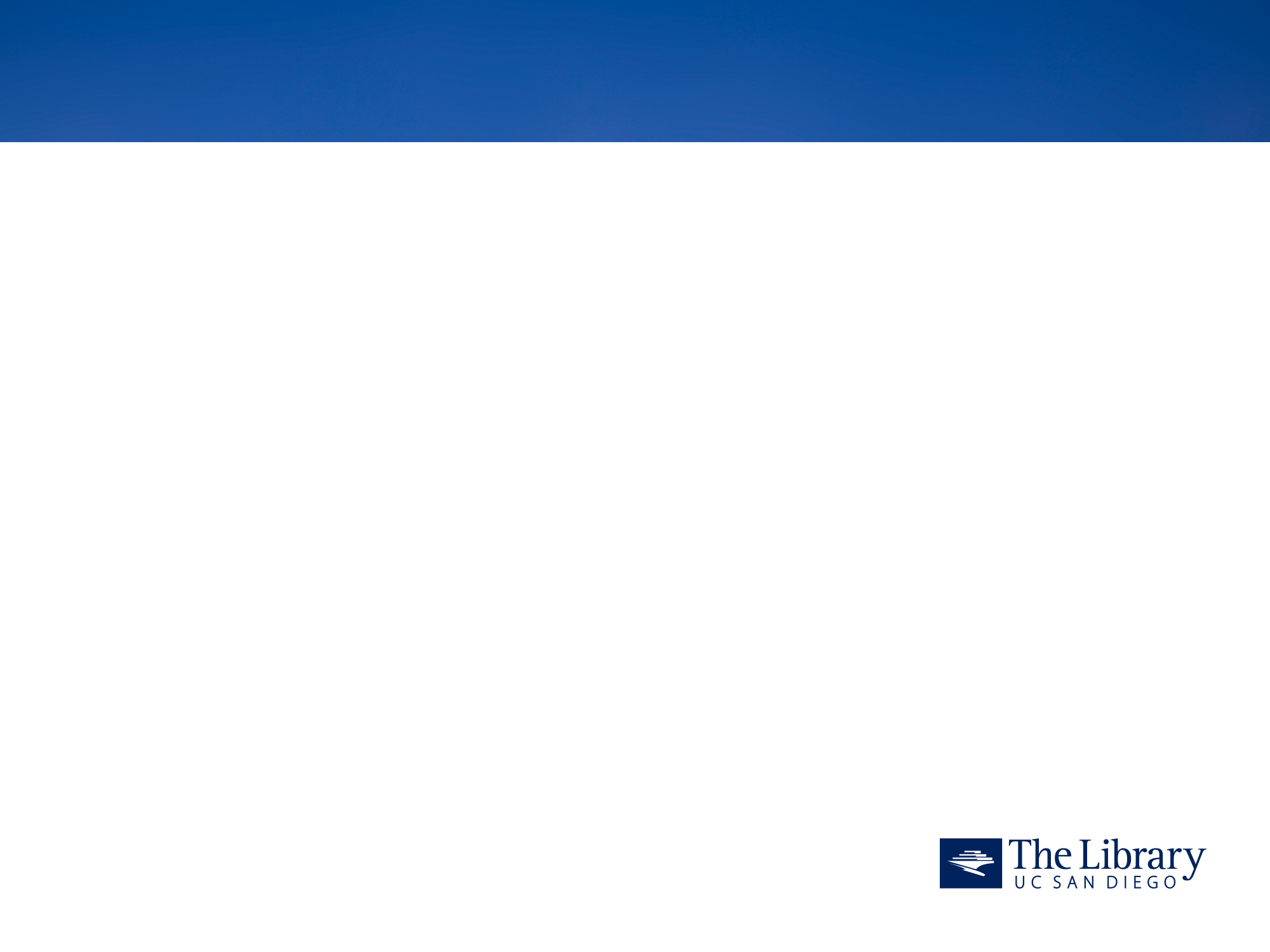 “Ecosystem” =
The complex of a community of organisms and its environment

											—Merriam Webster

Complex of living organisms, their physical environment, and all their interrelationships 
											—Concise Encyclopedia
||BECS||
CEAL/AAS 2013
13
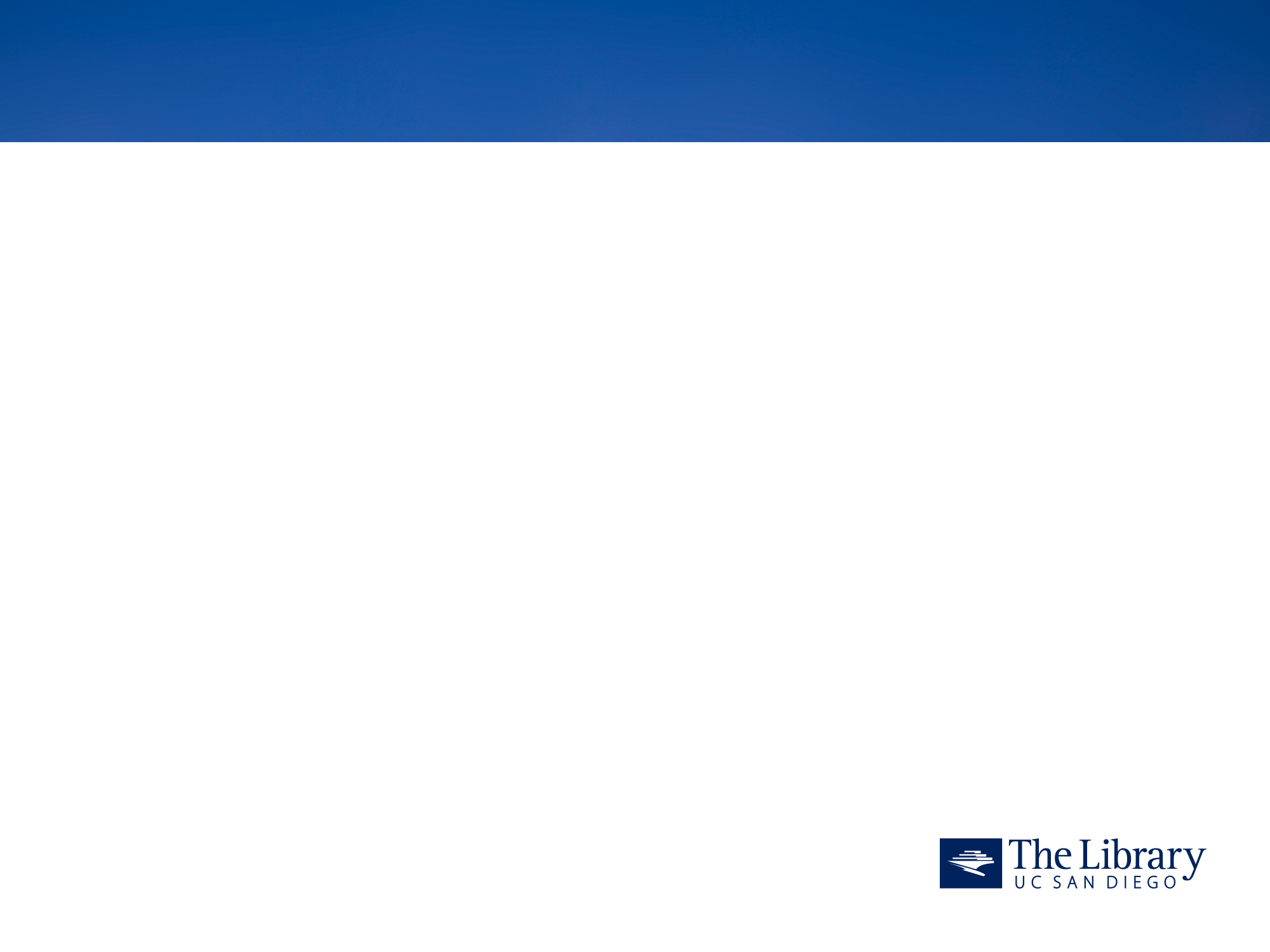 Three Major Phases of OA Publishing
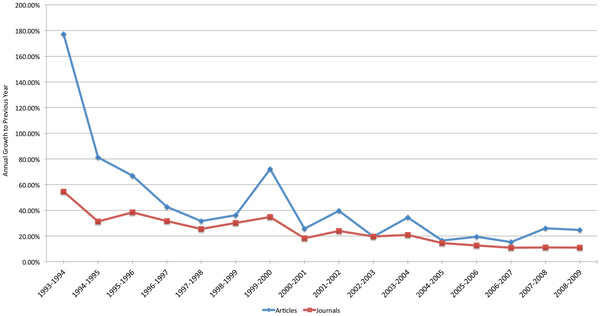 The Pioneering Years
The Innovation Years
The Consolidation Years
—Mikael Laakso et al.
||BECS||
CEAL/AAS 2013
14
[Speaker Notes: Division into three distinct periods is suggested: The Pioneering years (1993–1999), the Innovation years (2000–2004), and the Consolidation years (2005–2009).]
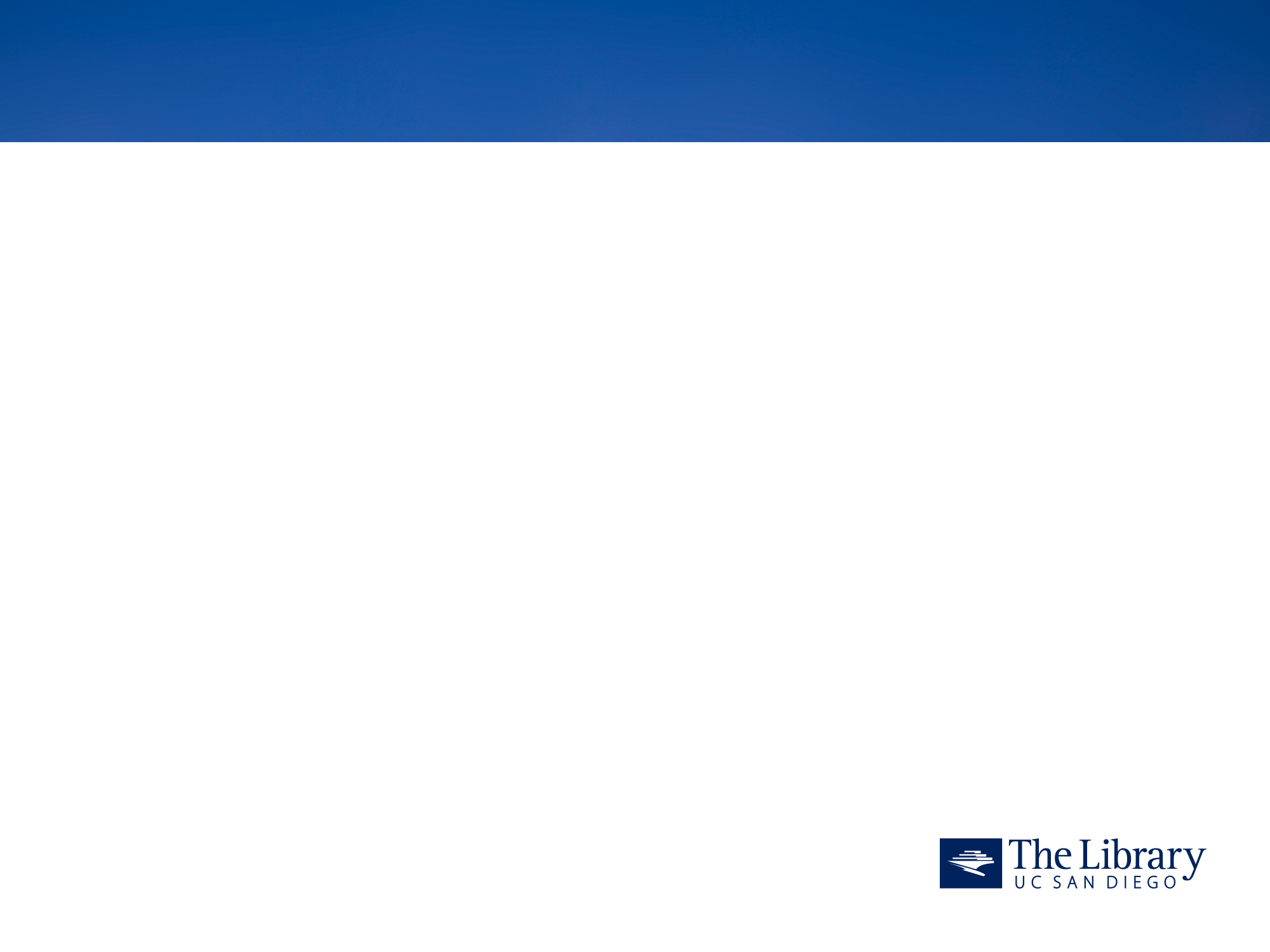 Intellectual and Policy Developments
2000: 	The Tempe Principles [… for Emerging Systems of 
		Scholarly Publishing]
2002: 	The Budapest Open Access Initiative
2003: 	The Bethesda Statement [on Open Access Publishing]
2003: 	The Berlin Declaration [… on Open Access to Knowledge 
		in the Sciences and Humanities]
2003: 	NIH Data Sharing Policy
2005: 	Wellcome Trust Open Access Mandate
2005: 	NIH Public Access Policy
2006: 	FRPAA (Federal Research Public Access Act)
2007: 	MIT Open Courseware Initiative
2008: 	Harvard Initiatives for Open Access to the Scholarly Literature
2011: 	NSF Data Management Mandate
2011: 	Rome Declaration [… on Current Research Information Systems 
		and Open Access Repositories]
2012: 	The Denton Declaration [… An Open Data Manifesto]
2013: 	OSTP Directive
||BECS||
CEAL/AAS 2013
15
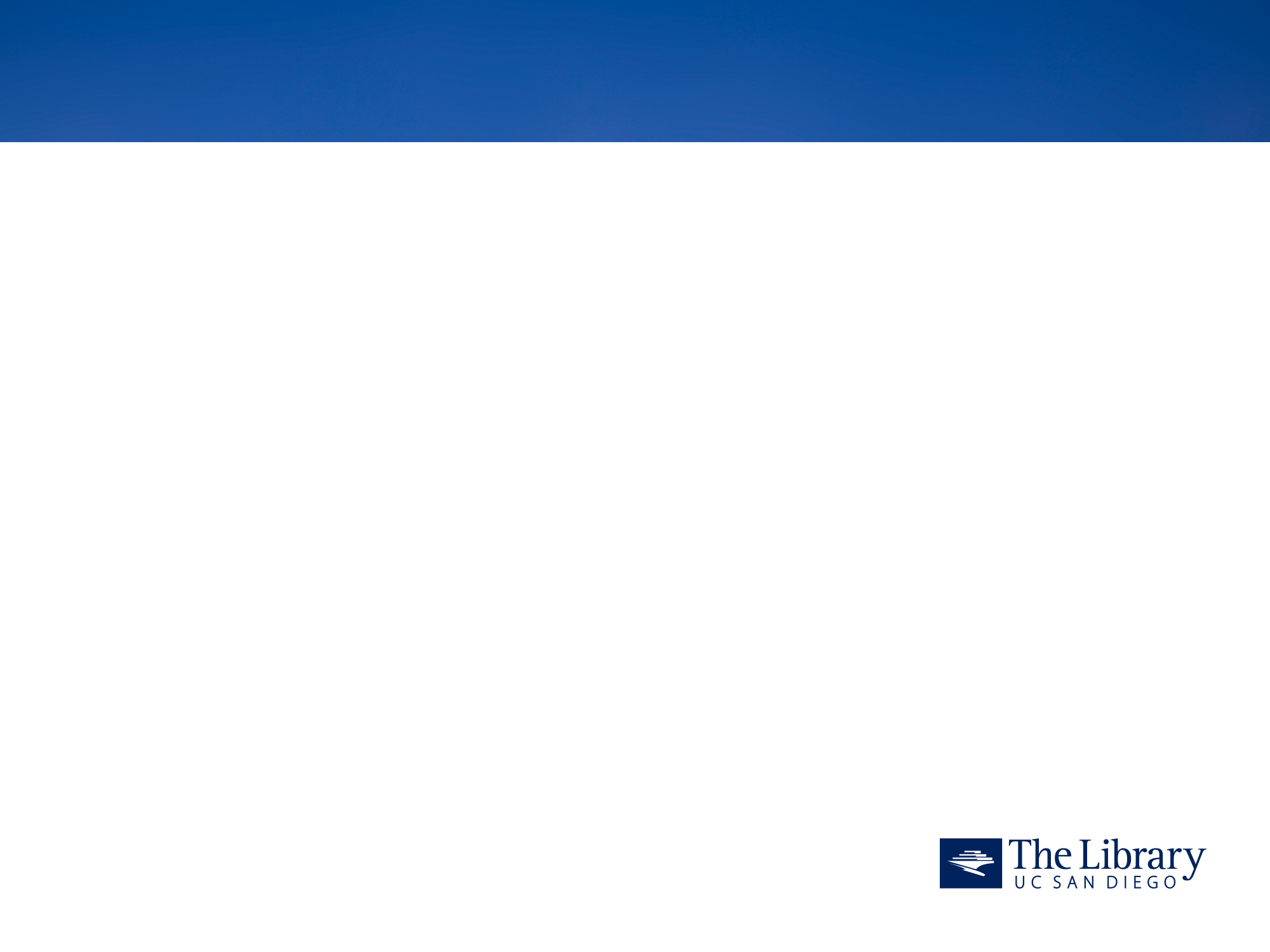 Infrastructure and Venue Developments
1980s:		Postmodern Culture, Psycholoquy, etc.
1991: 		arXiv
1997: 		SPARC (Scholarly Publishing and 
			Academic Resources Coalition) 
1998: 		PKP (Public Knowledge Project)
1999: 		PubMed Central
1999: 		OAI (Open Archives Initiative)
2000: 		BioMed Central
2001: 		PLoS (Public Library of Science)
2008: 		FP7 (European Commission Open Access Pilot 
			in the Seventh Framework Programme )
2009: 		COAR (Confederation of Open Access Repositories) 
2010: 		OpenAIRE (Open Access Infrastructure for 
			Research in Europe)
2012: 		eLife
||BECS||
CEAL/AAS 2013
16
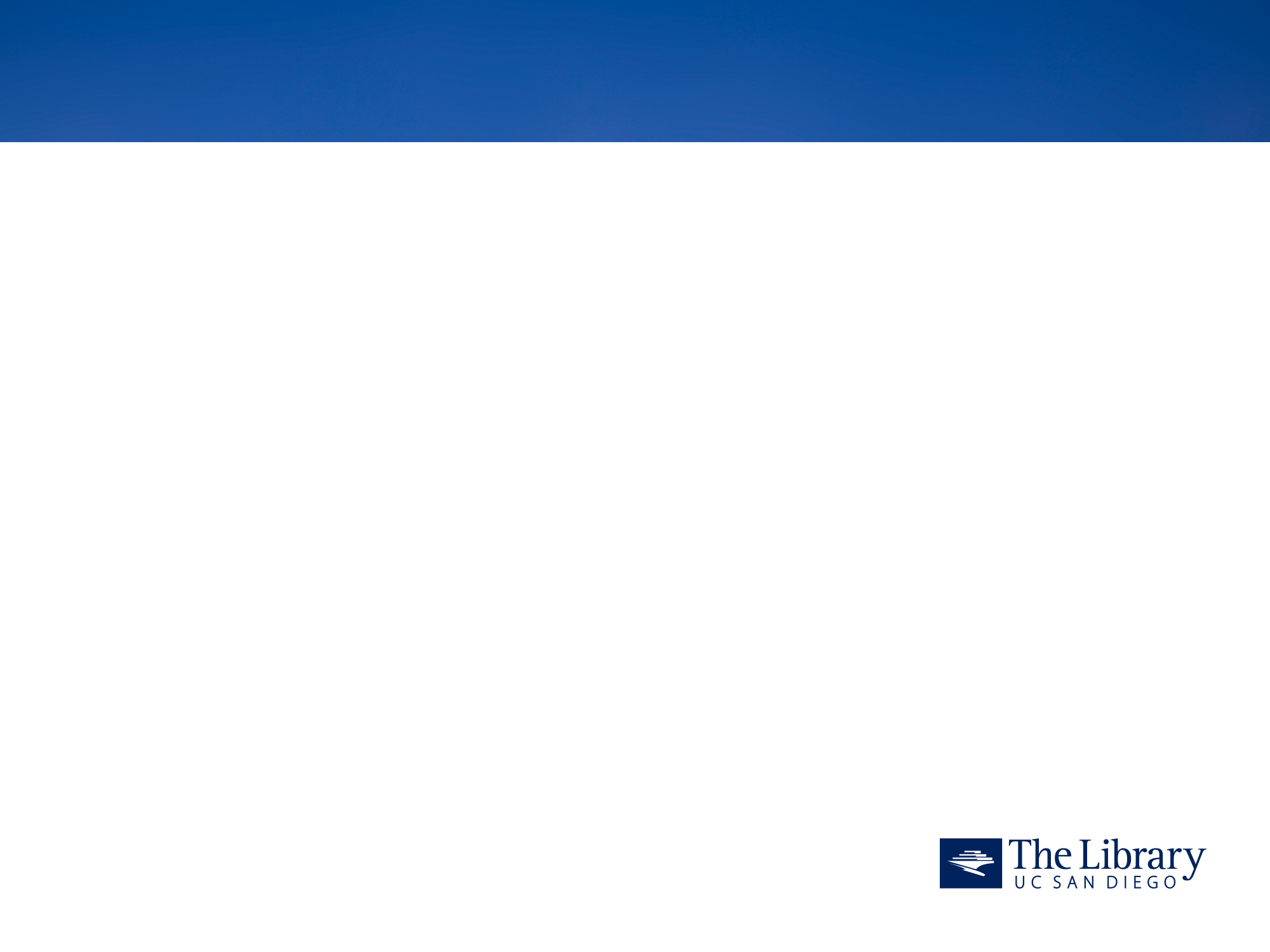 Section Title Goes Here
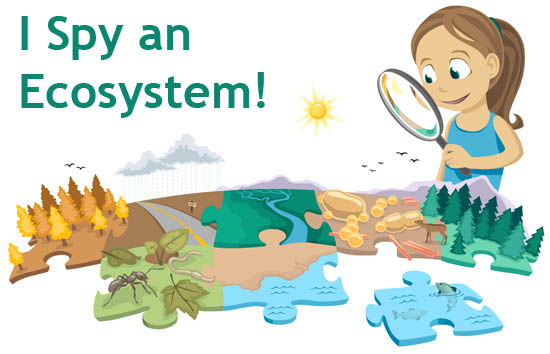 — askabiologist.asu.edu
||BECS||
CEAL/AAS 2013
17
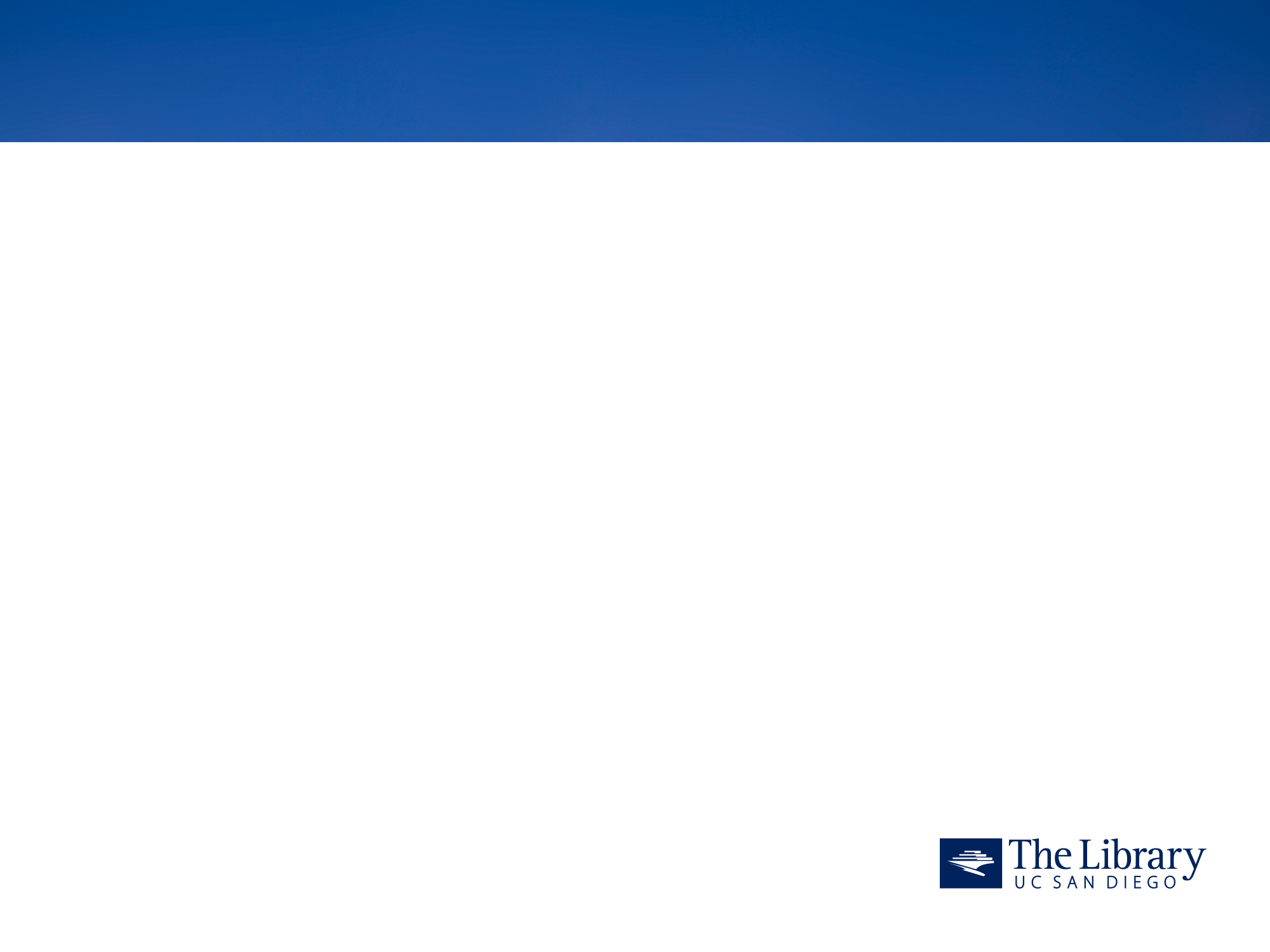 Ecosystem
||BECS||
CEAL/AAS 2013
18
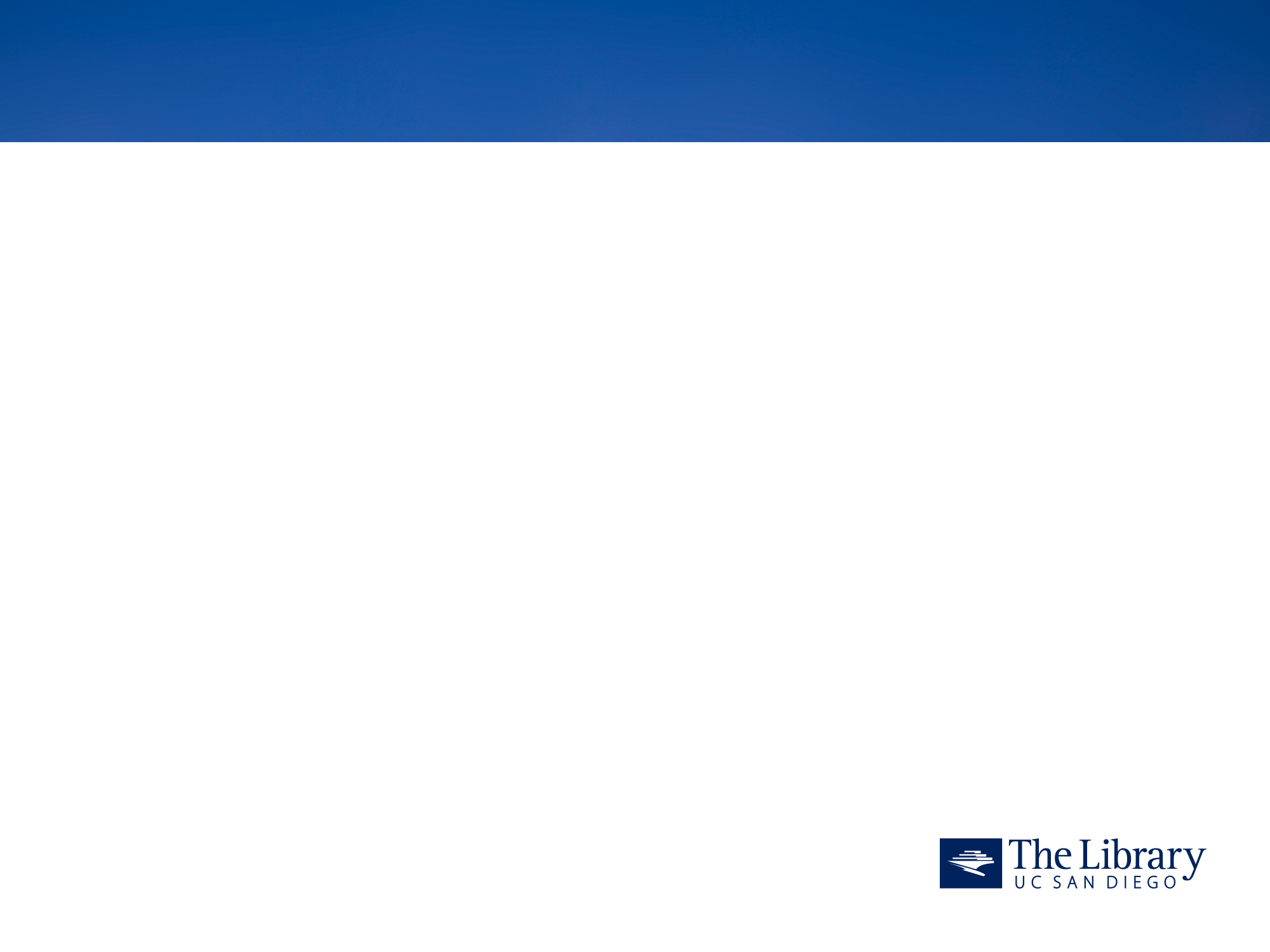 And So …
Rapid OA Growth 
+ 
Complex OA Relationships

=

OA Evolutionary Inevitability
||BECS||
CEAL/AAS 2013
19
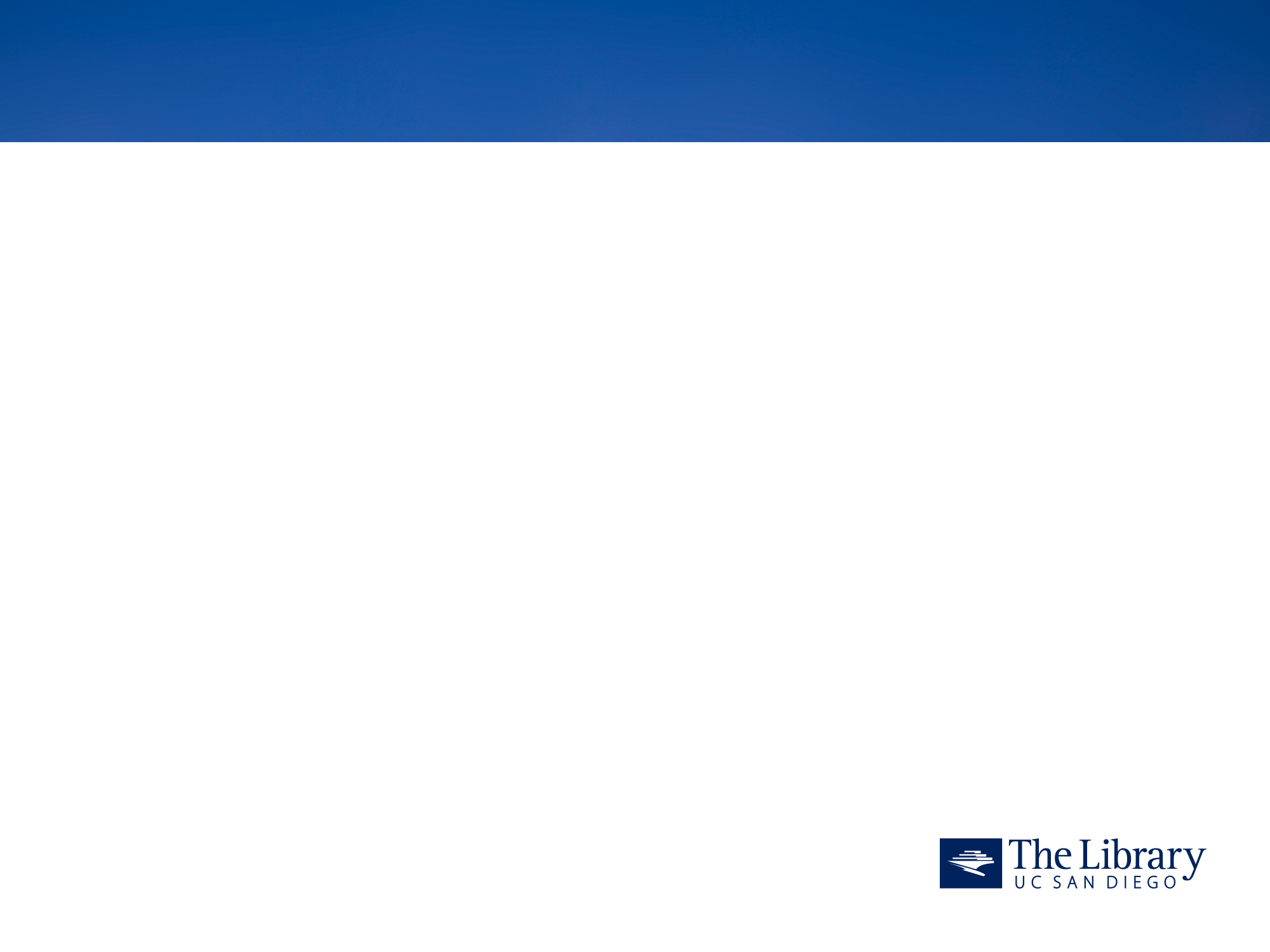 … Now What?
Other “O”s
Educational resources 
Textbooks
Course[ware] 
MOOCs
Data
||BECS||
CEAL/AAS 2013
20
[Speaker Notes: No longer are we bound to or by the hegemony of the Journal Impact Factor.]
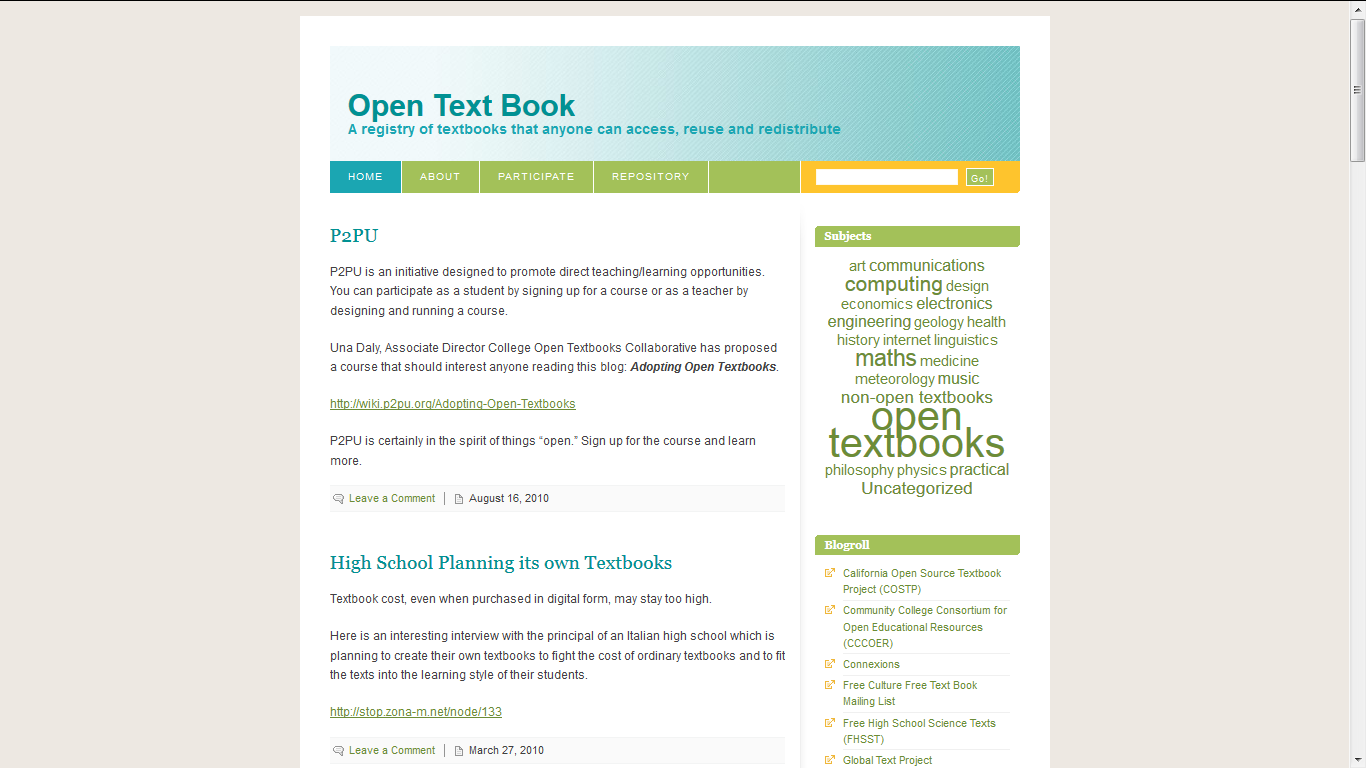 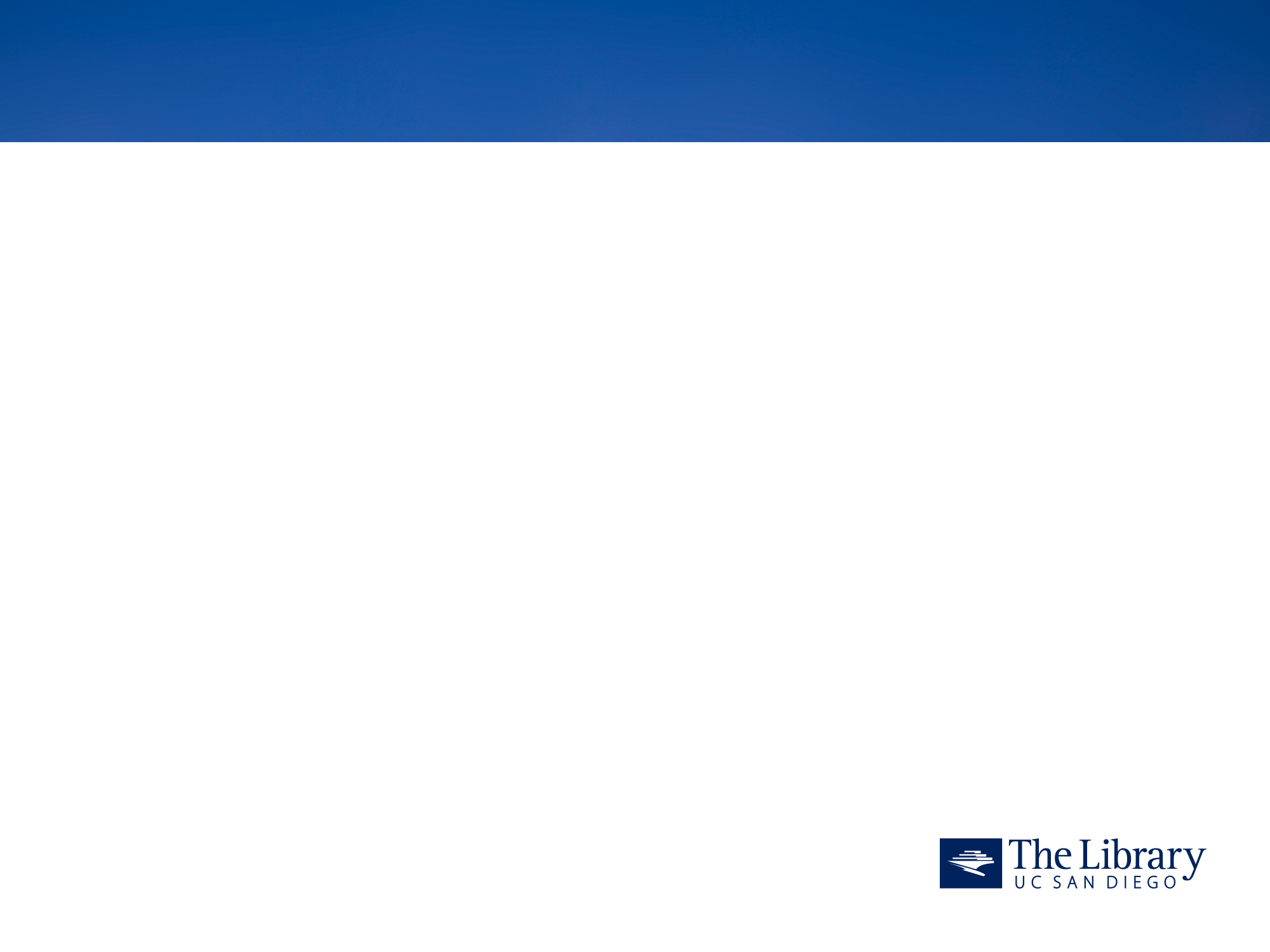 … Now What?
||BECS||
CEAL/AAS 2013
21
[Speaker Notes: No longer are we bound to or by the hegemony of the Journal Impact Factor.]
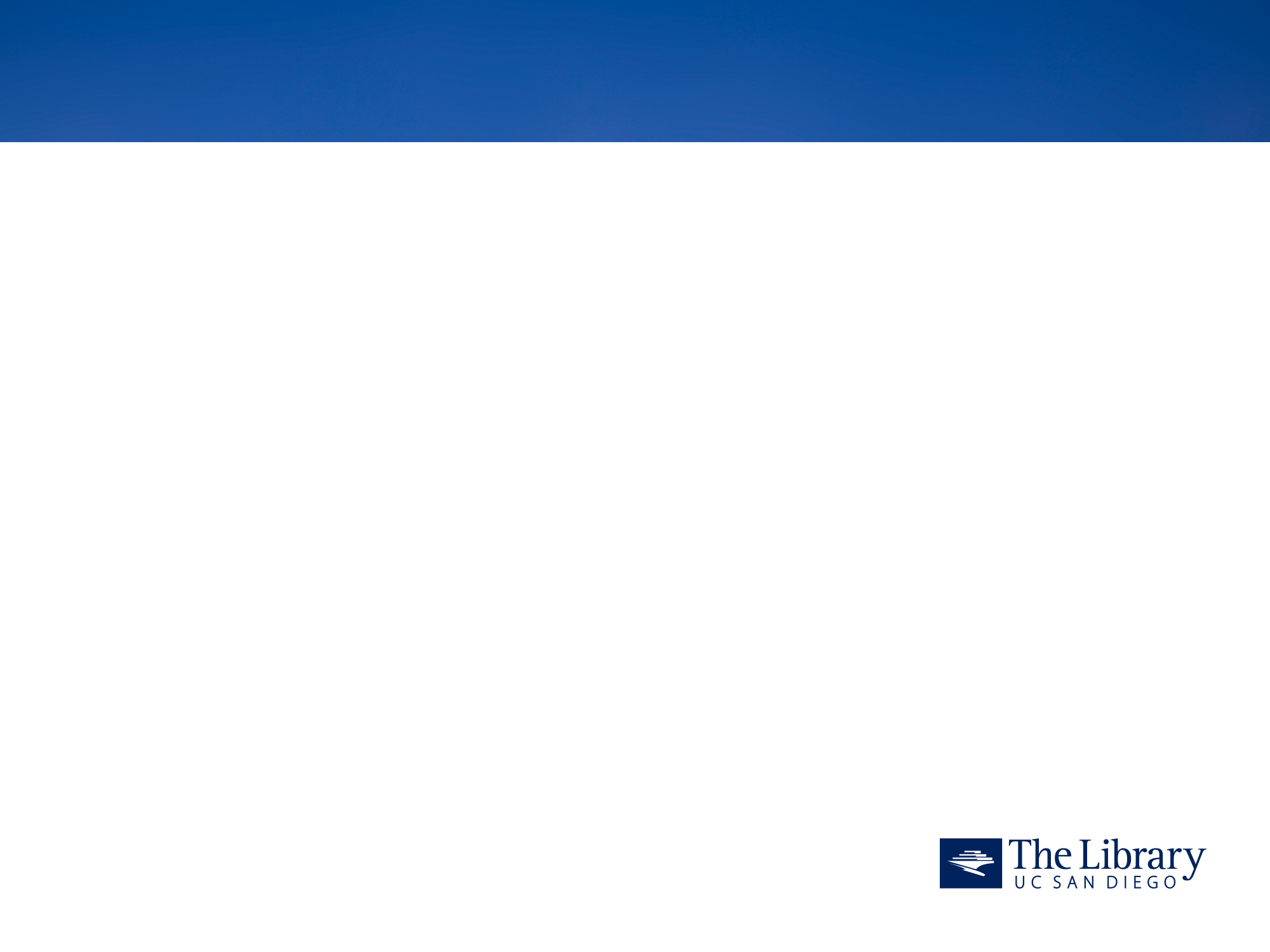 … Now What?
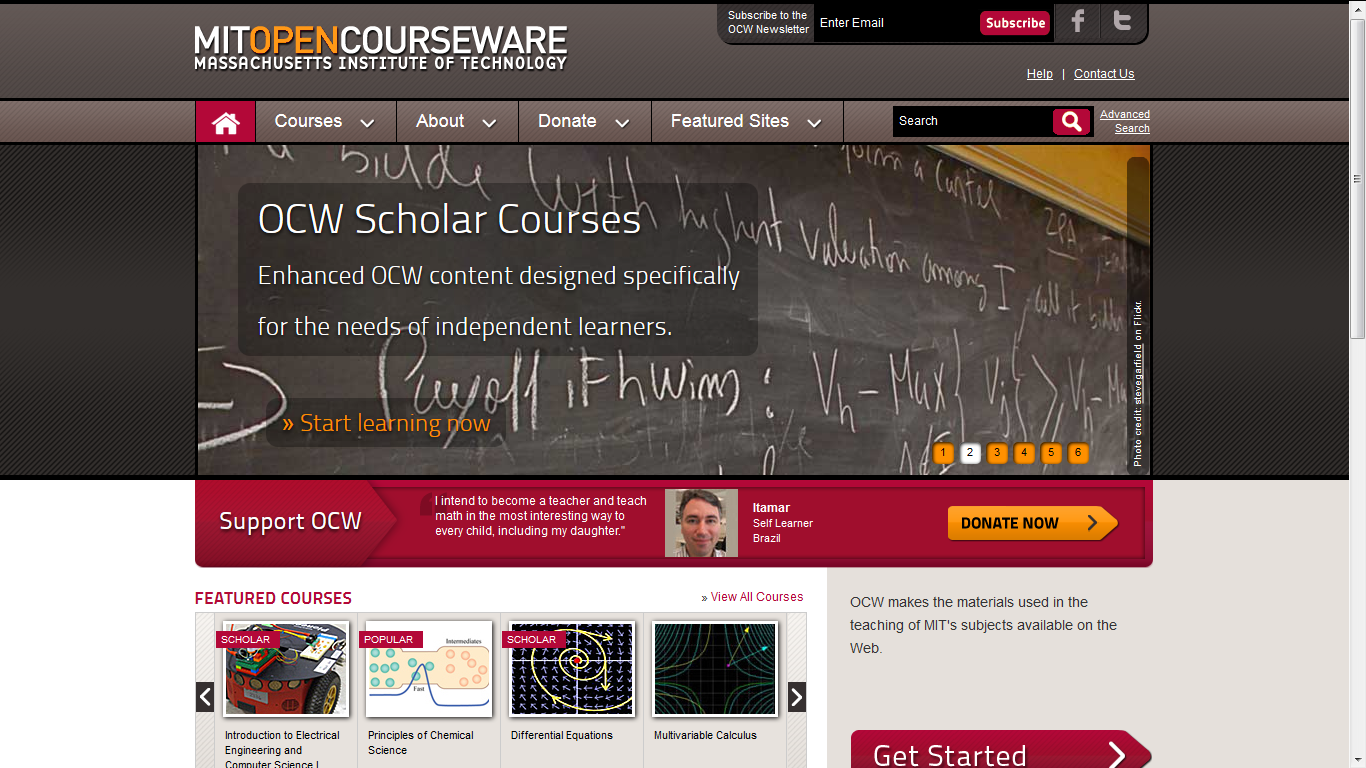 ||BECS||
CEAL/AAS 2013
22
[Speaker Notes: No longer are we bound to or by the hegemony of the Journal Impact Factor.]
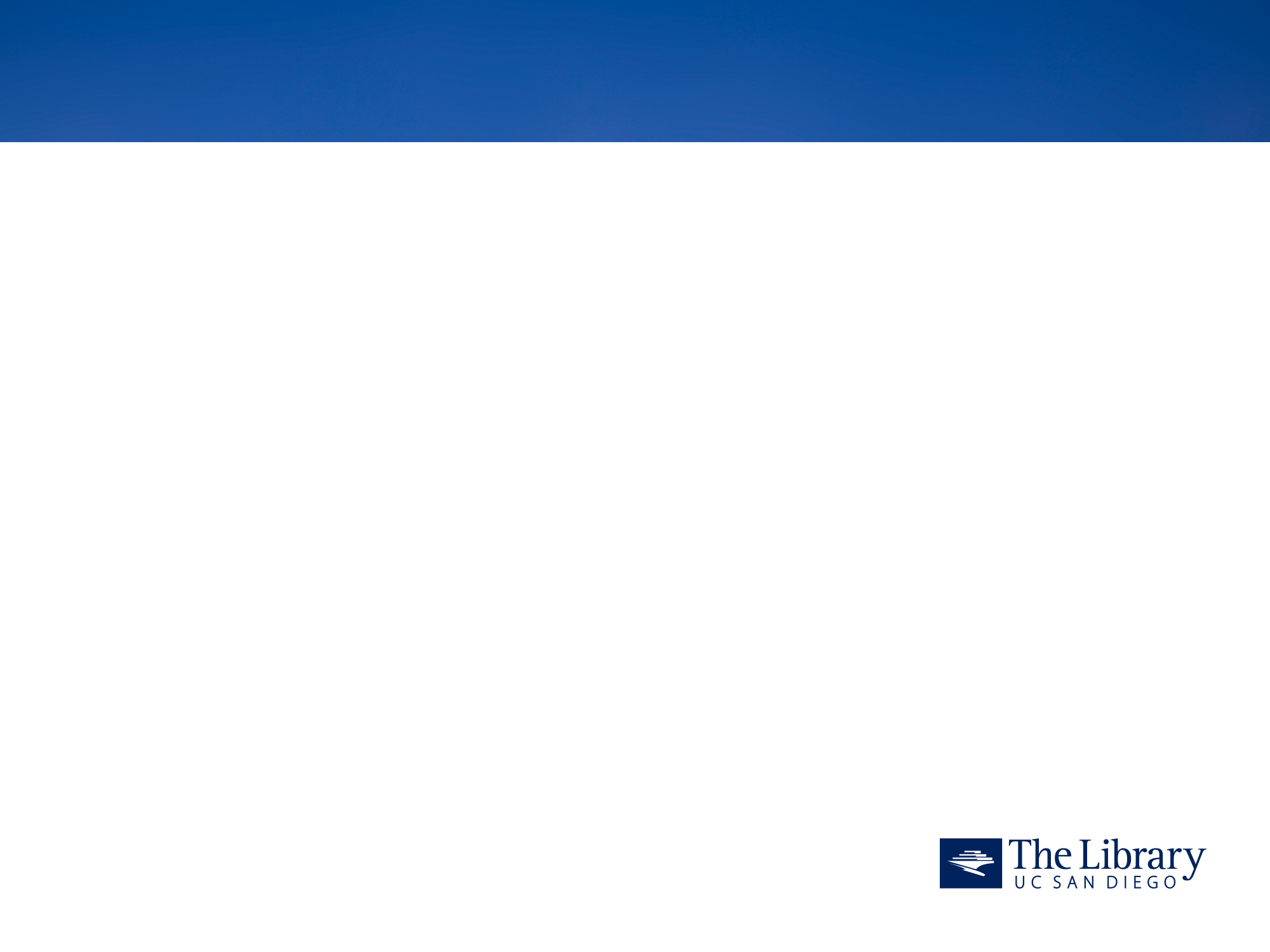 … Now What?
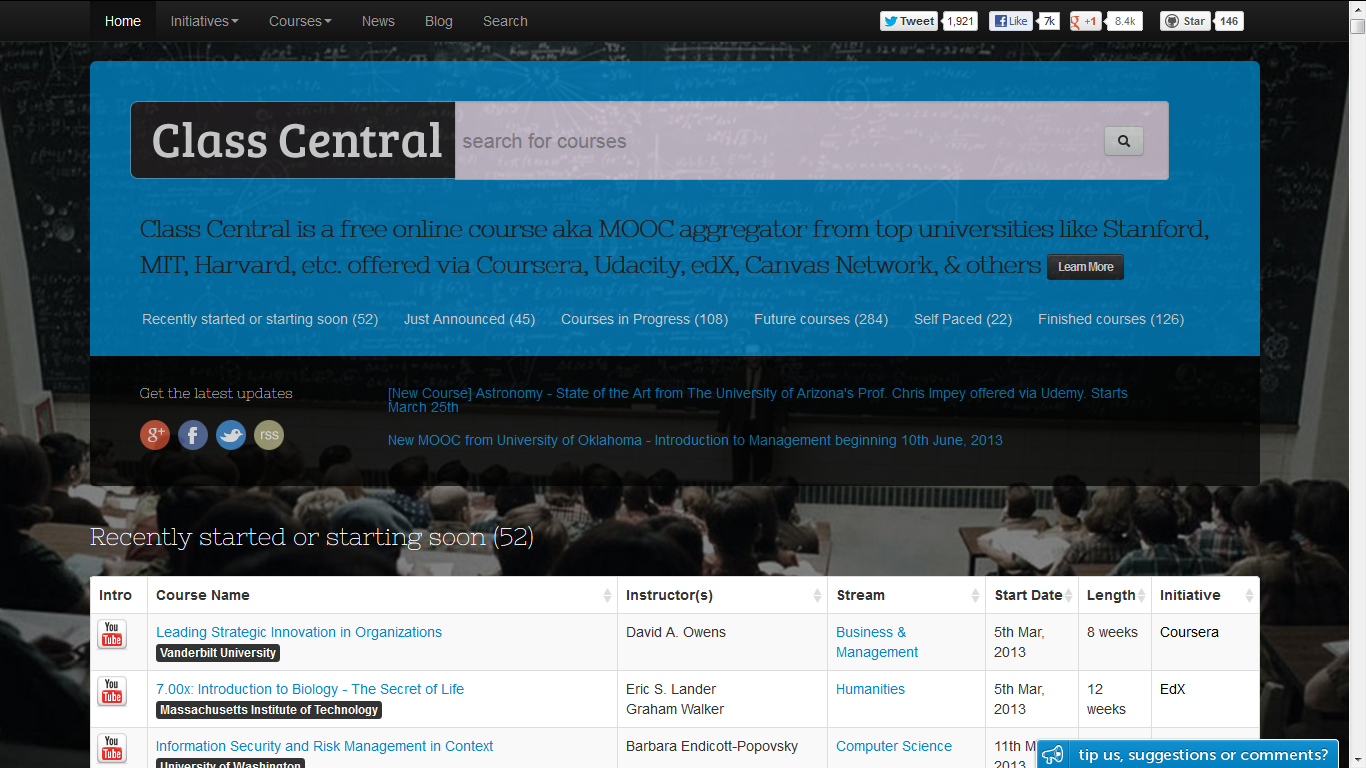 ||BECS||
CEAL/AAS 2013
23
[Speaker Notes: No longer are we bound to or by the hegemony of the Journal Impact Factor.]
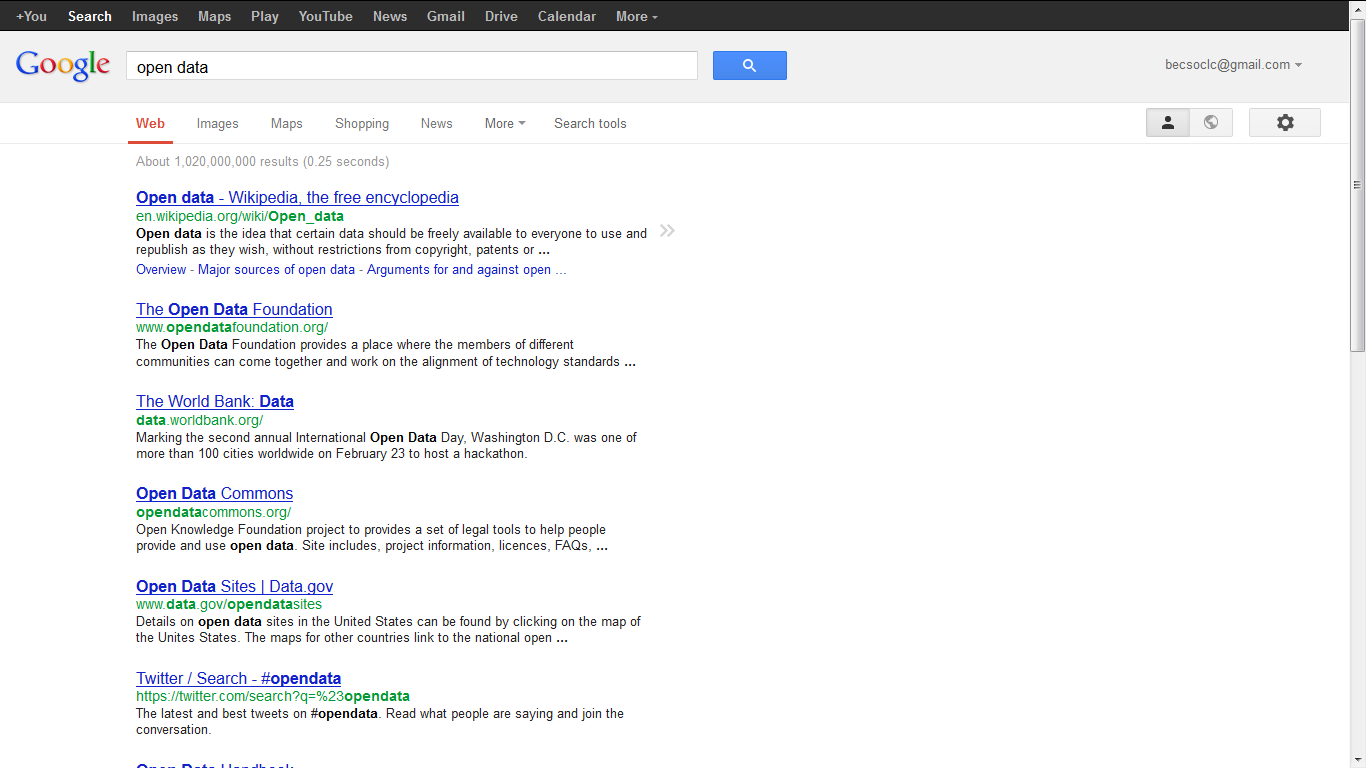 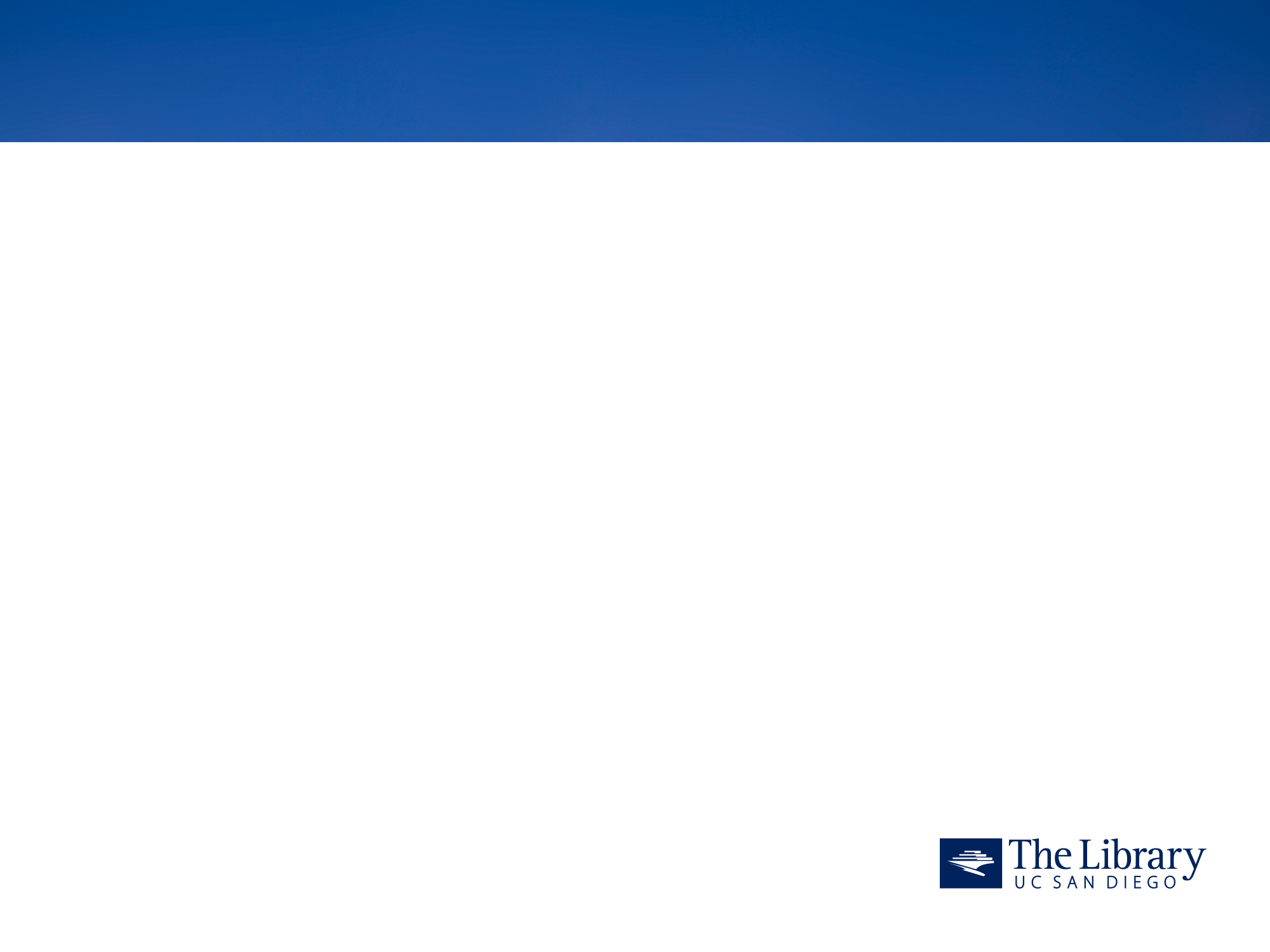 … Now What?
||BECS||
CEAL/AAS 2013
24
[Speaker Notes: No longer are we bound to or by the hegemony of the Journal Impact Factor.]
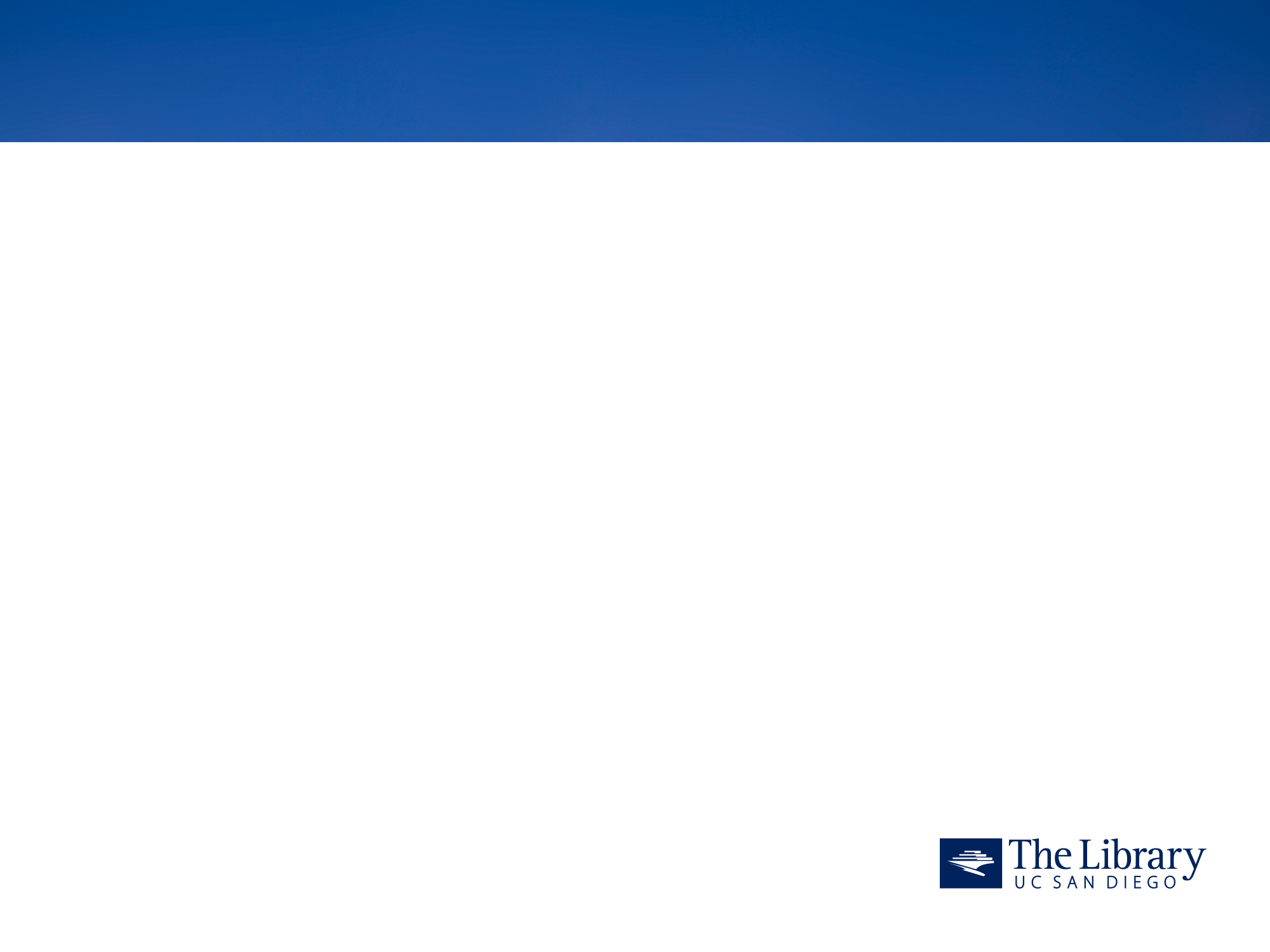 … Now What?
Other “O”s
Educational resources 
Textbooks
Course[ware] 
MOOCs
Data

Other Metrics 
Pageviews
Downloads
Citation counts
Social media references (bookmarks, posts, favorites, tweets)
Repository reports
||BECS||
CEAL/AAS 2013
25
[Speaker Notes: No longer are we bound to or by the hegemony of the Journal Impact Factor.]
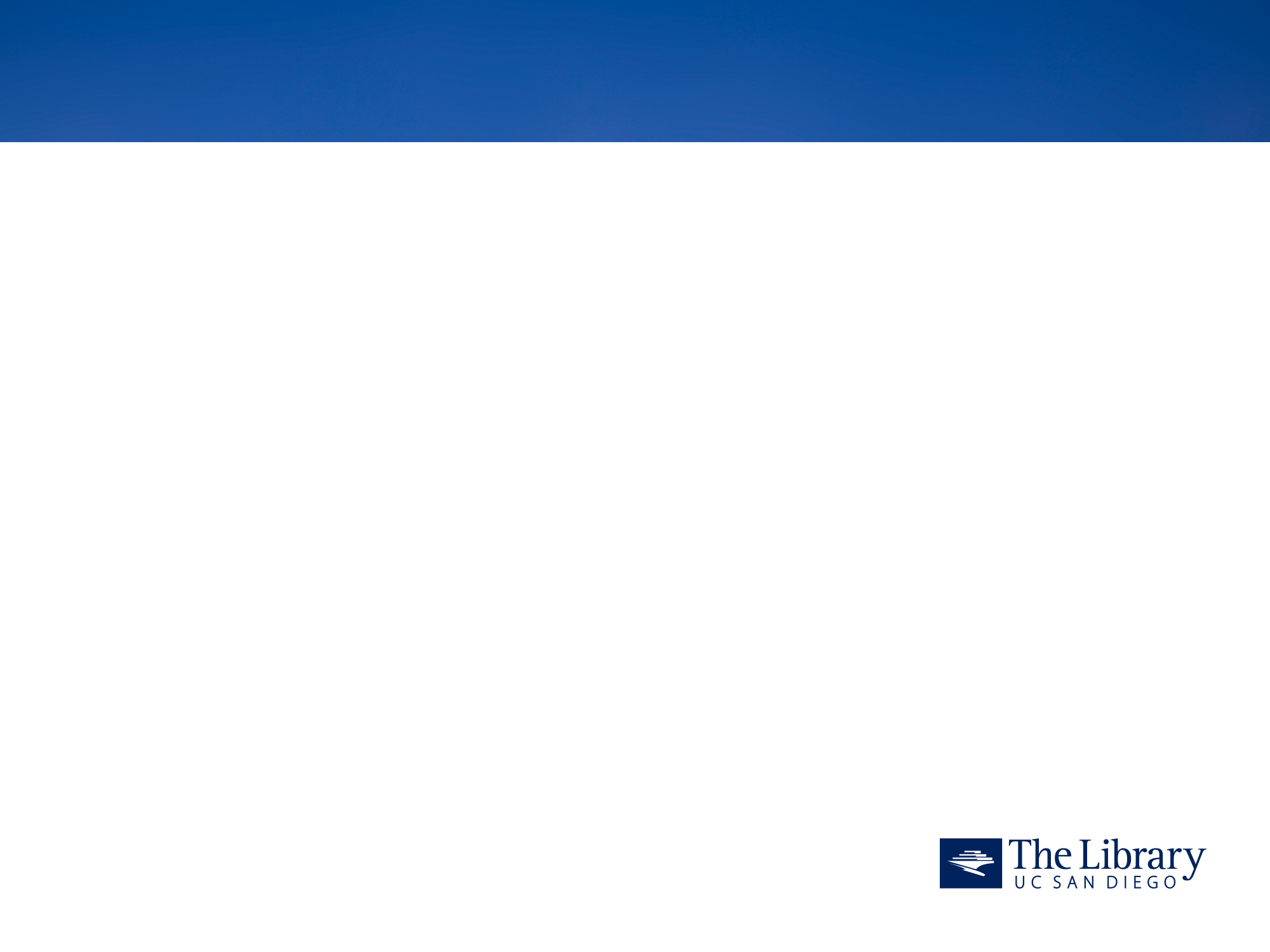 Google Scholar
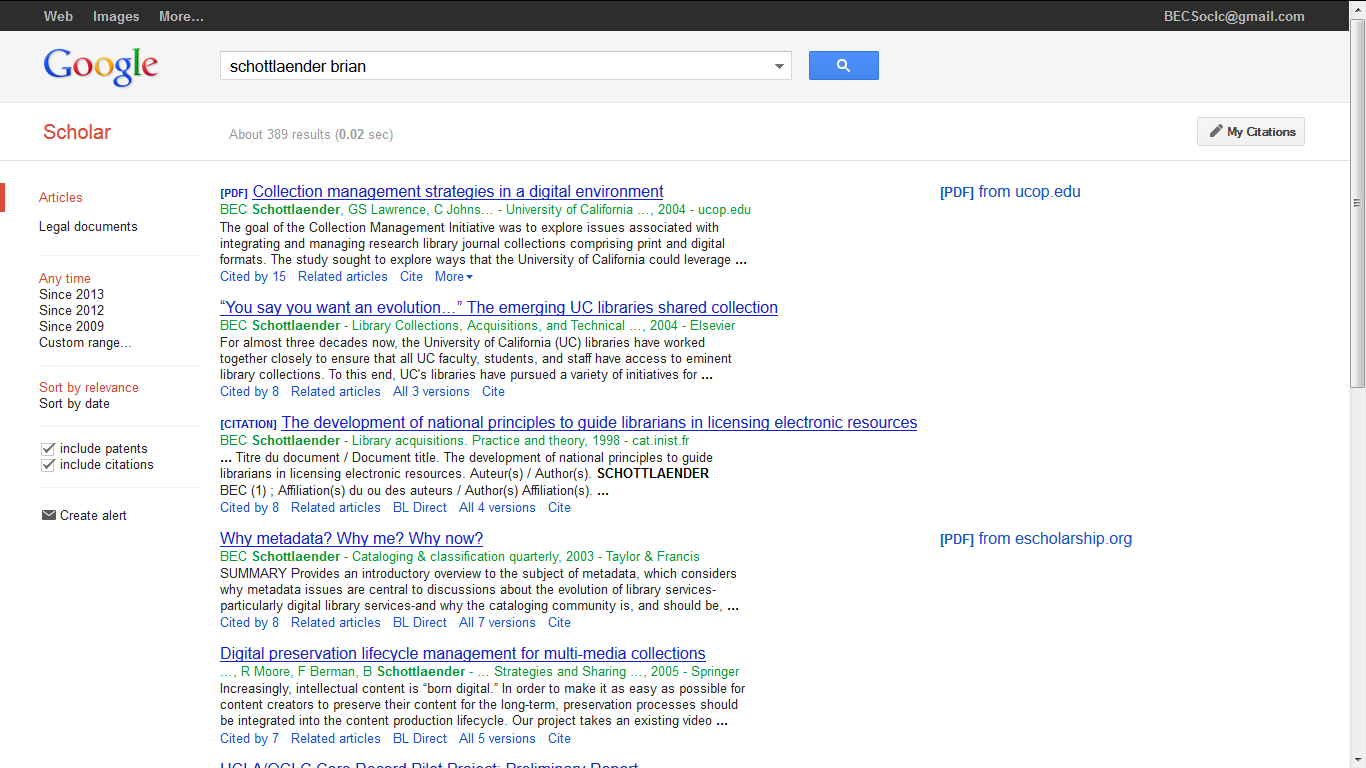 ||BECS||
CEAL/AAS 2013
26
[Speaker Notes: No longer are we bound to or by the hegemony of the Journal Impact Factor.]
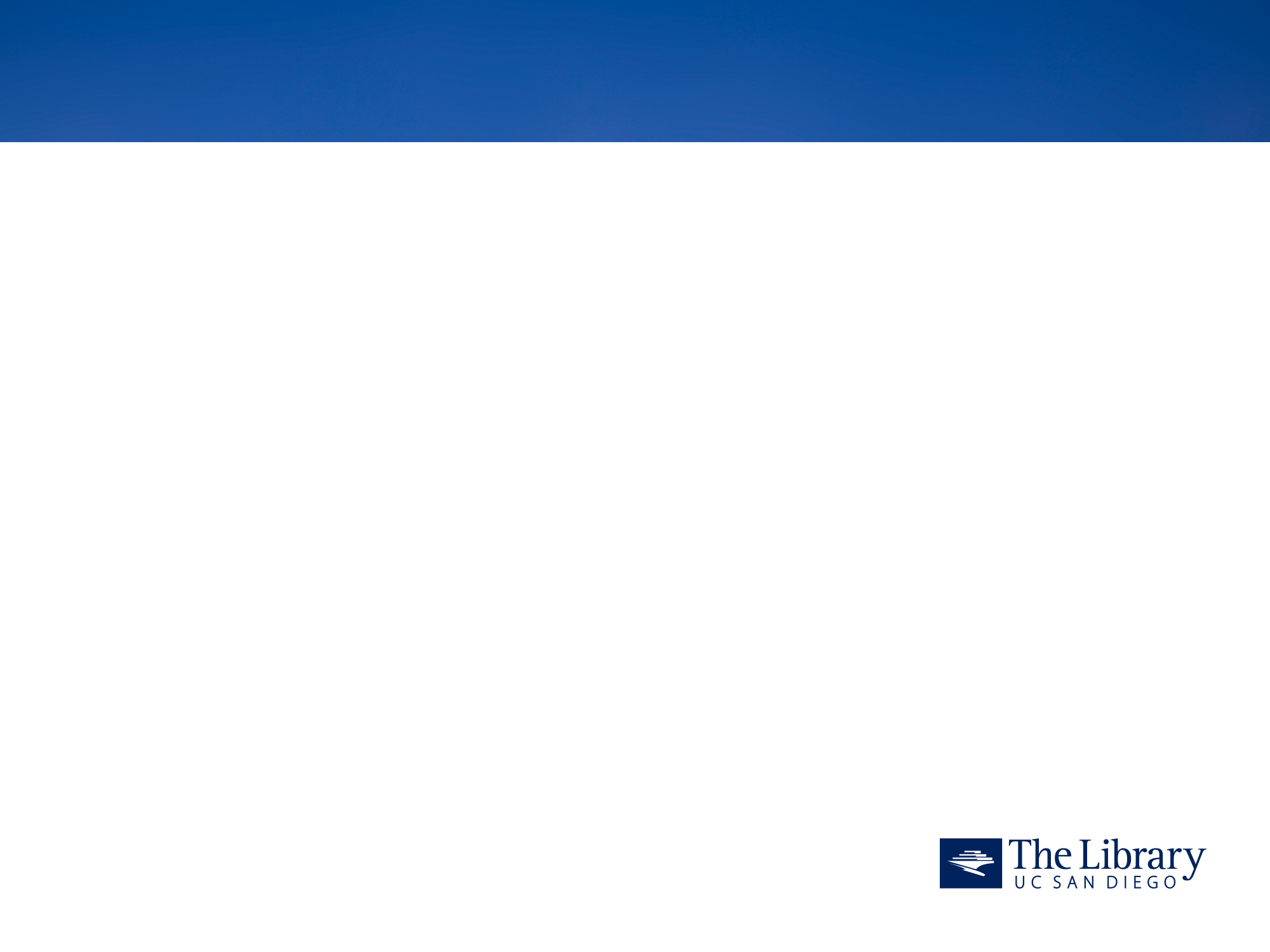 Google Scholar
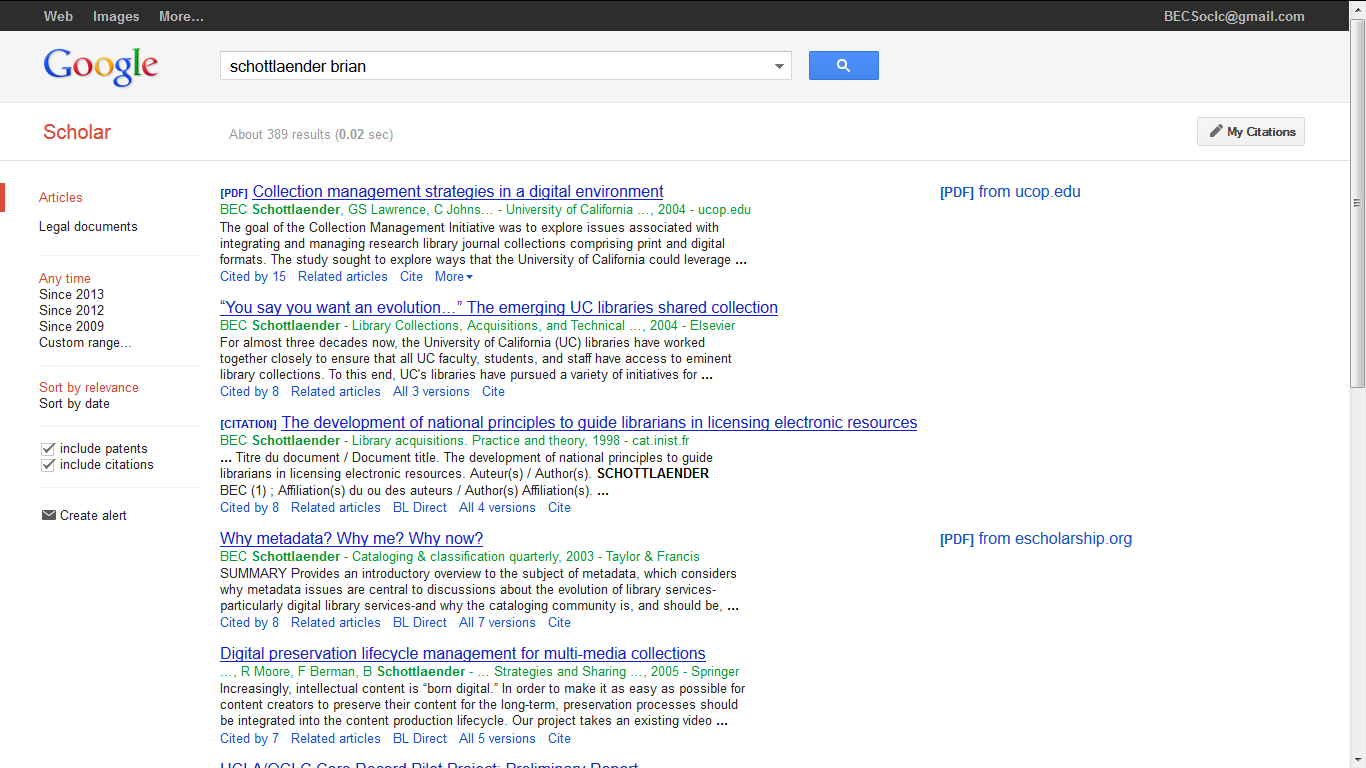 ||BECS||
CEAL/AAS 2013
27
[Speaker Notes: No longer are we bound to or by the hegemony of the Journal Impact Factor.]
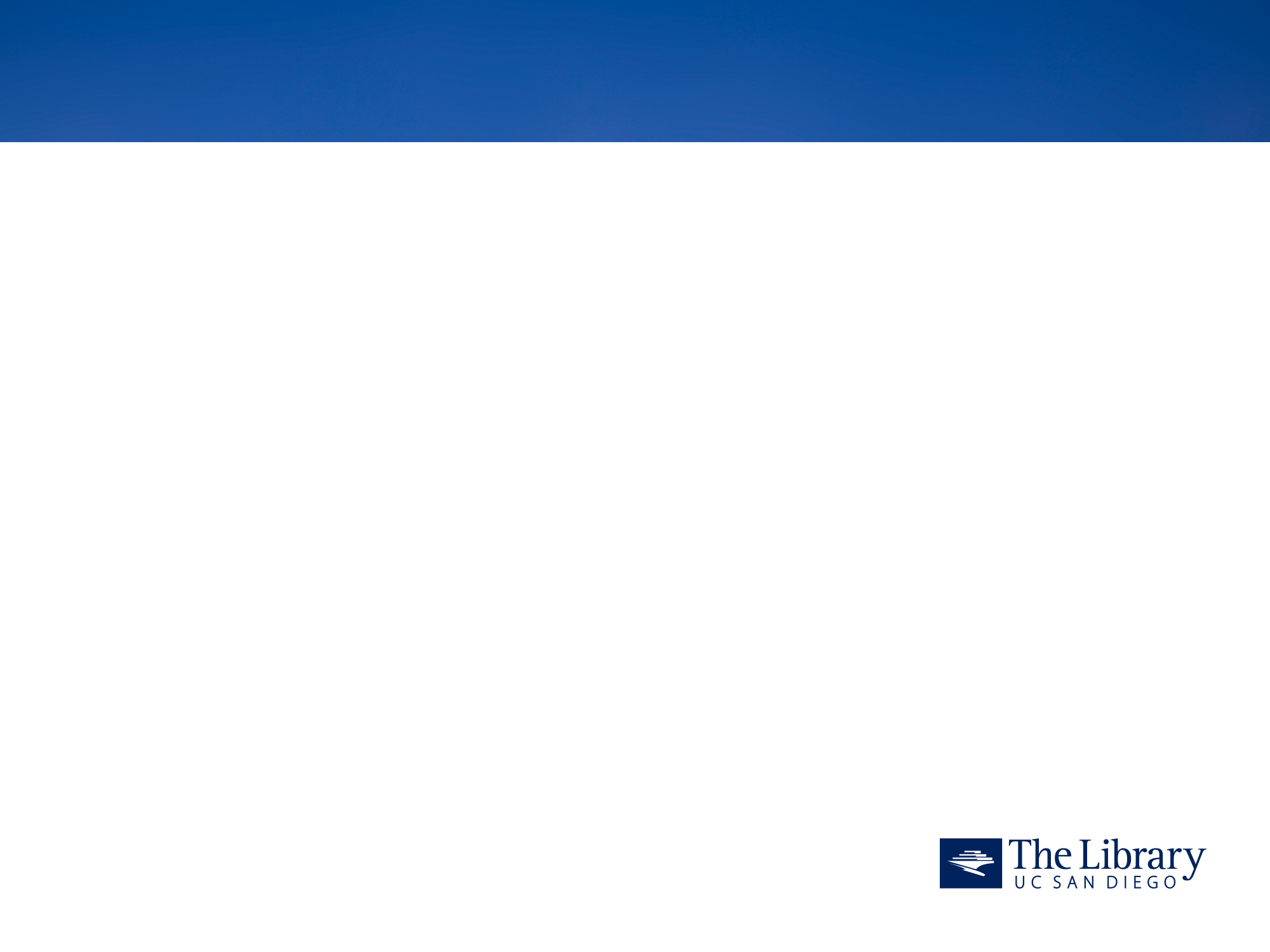 Microsoft Academic Search
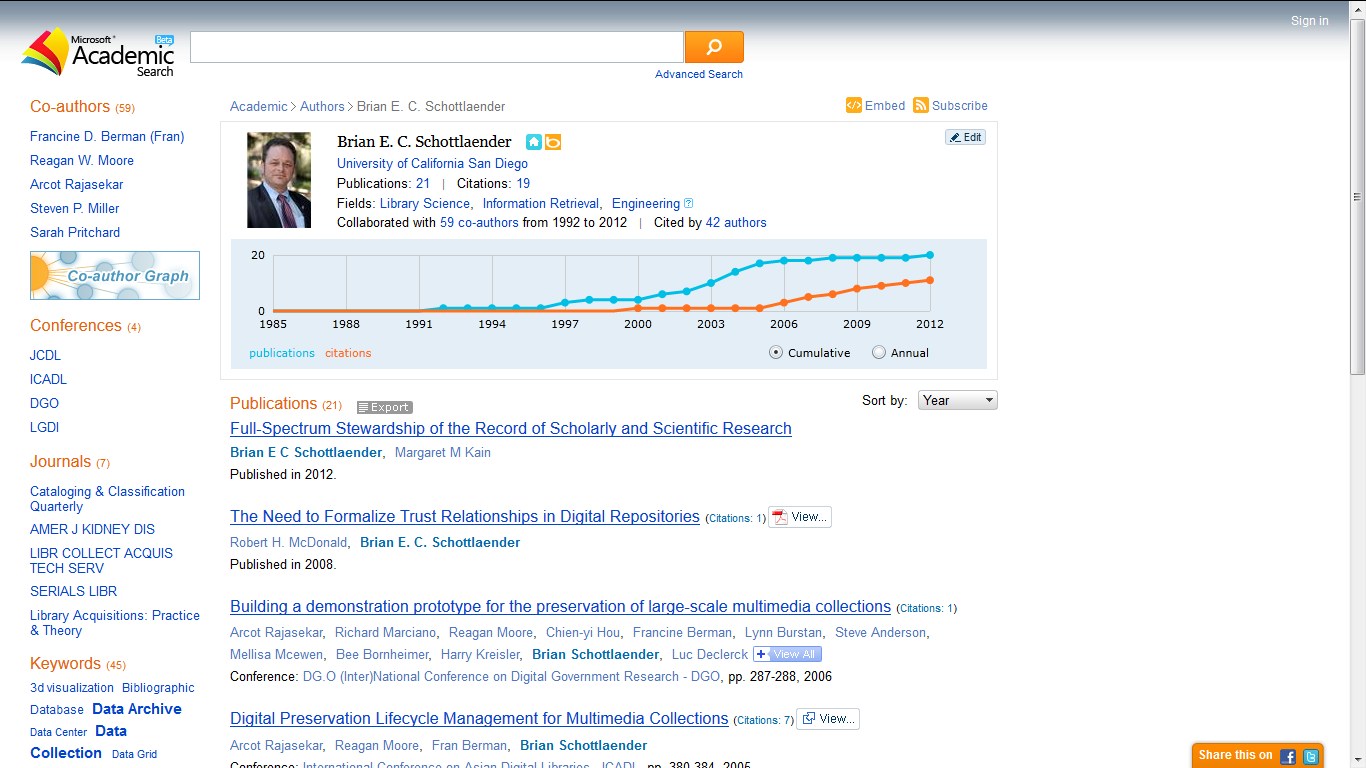 ||BECS||
CEAL/AAS 2013
28
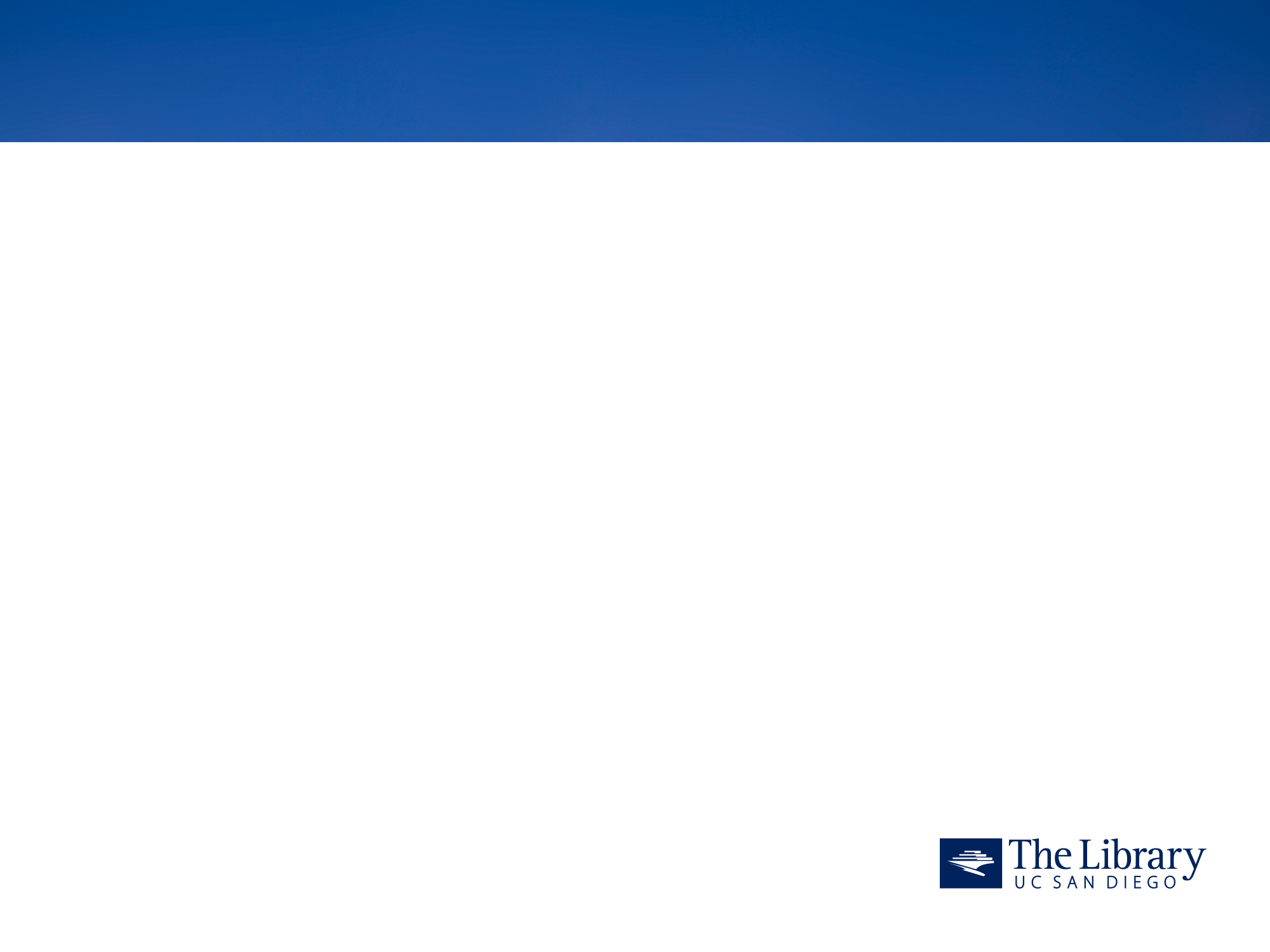 Microsoft Academic Search
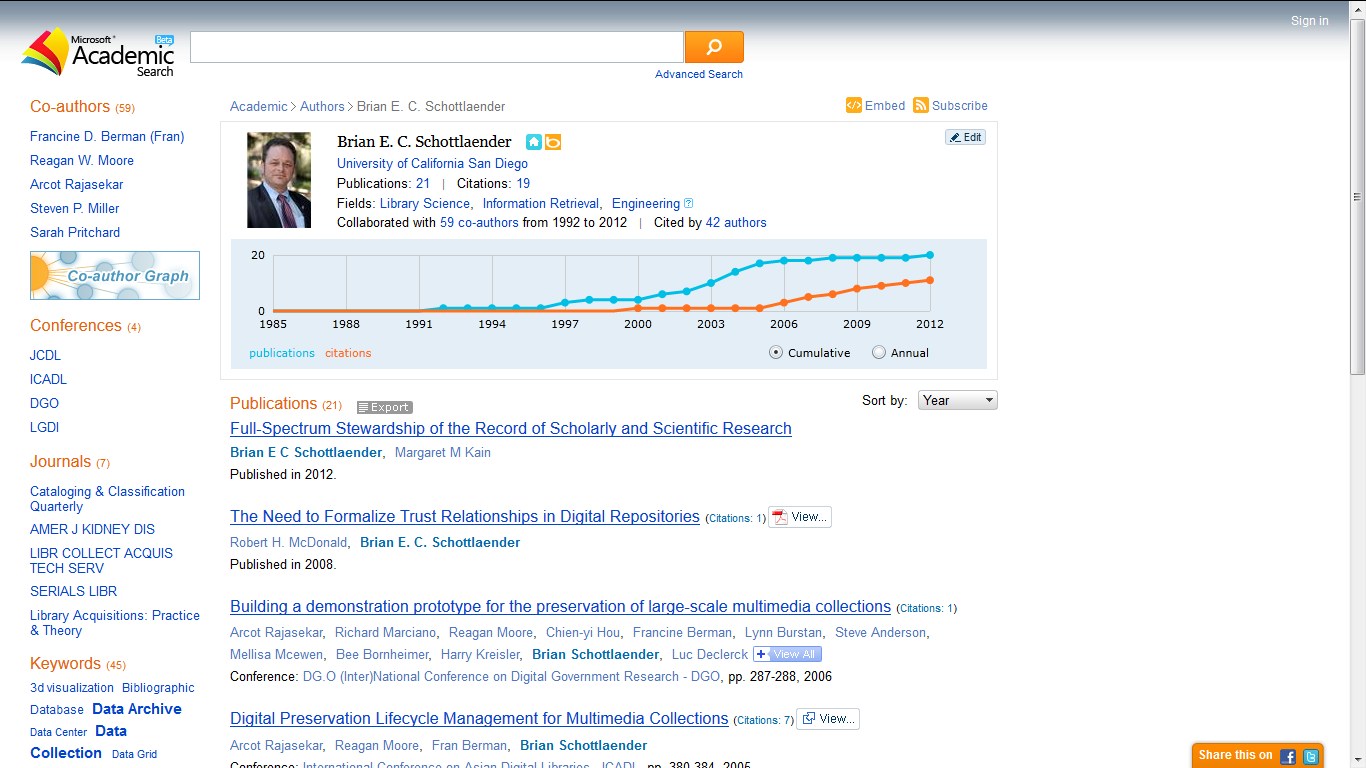 ||BECS||
CEAL/AAS 2013
29
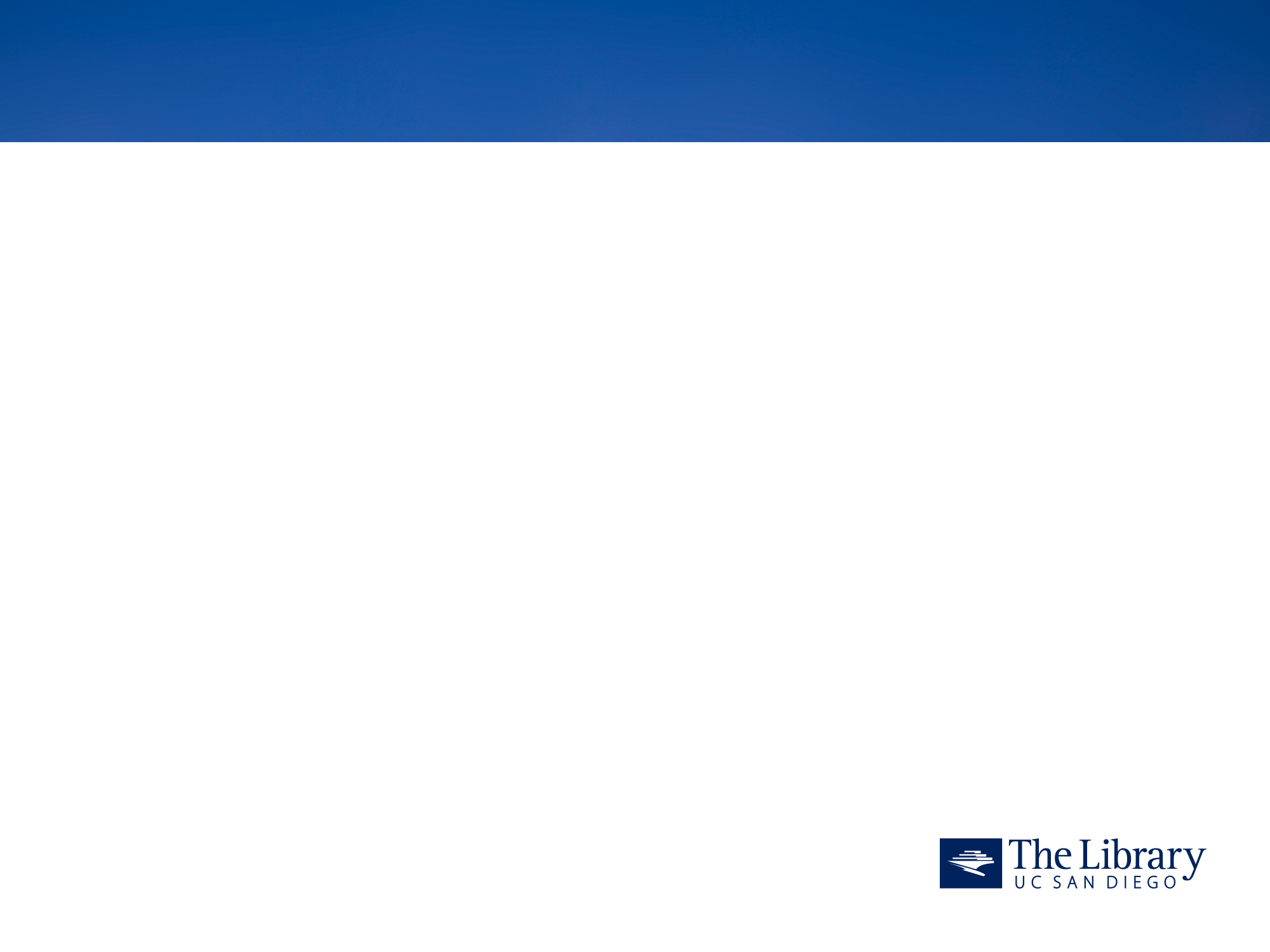 Microsoft Academic Search
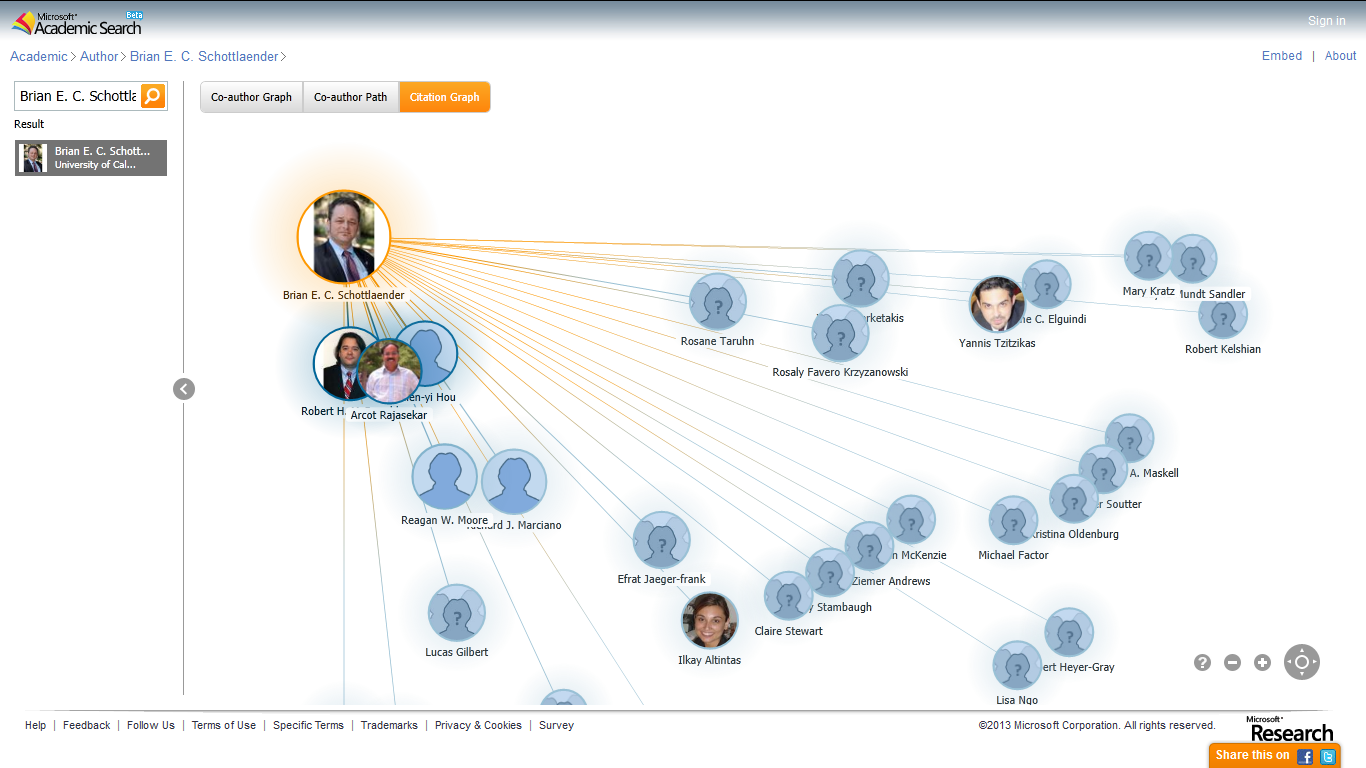 ||BECS||
CEAL/AAS 2013
30
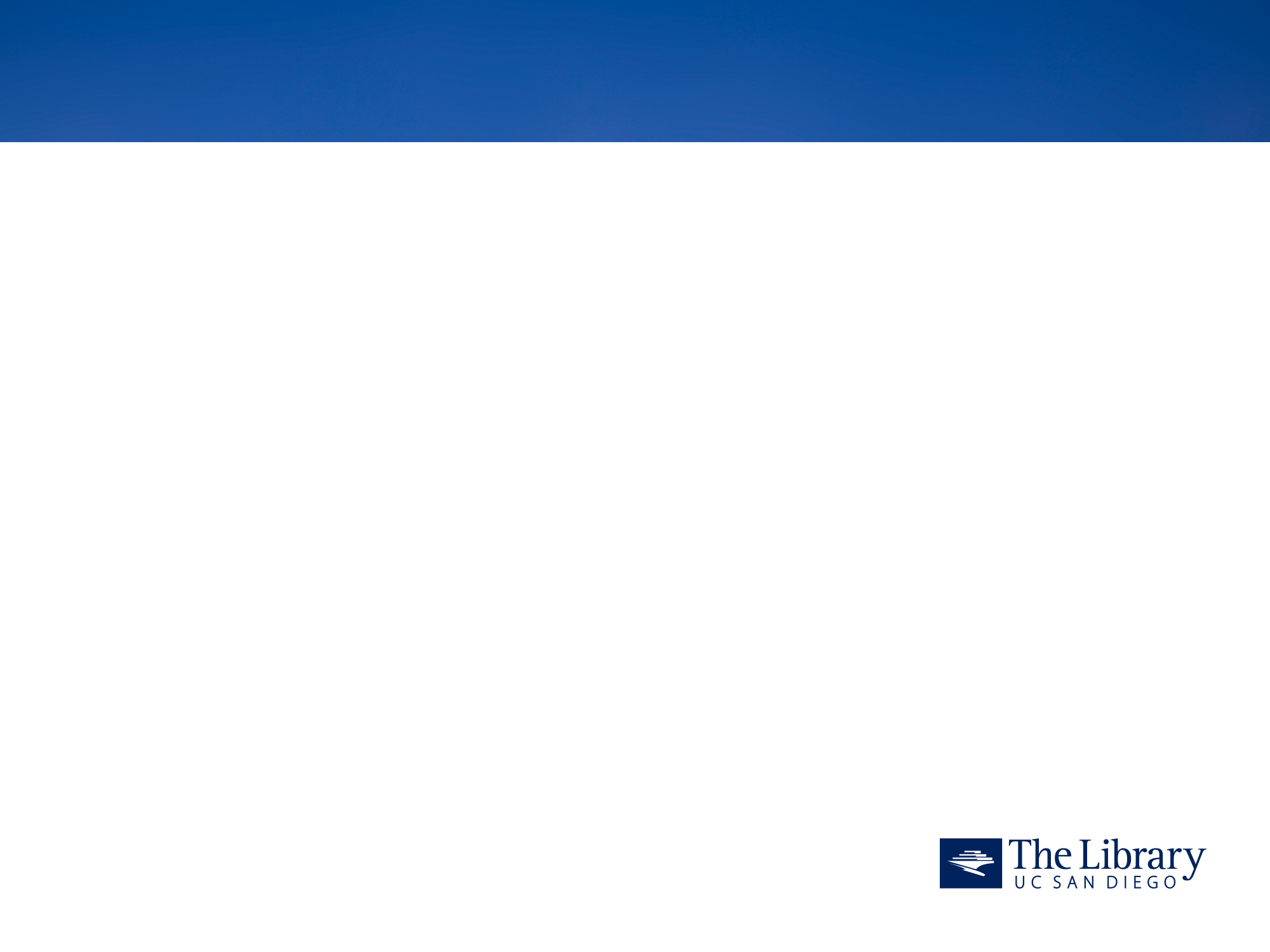 Repository Reports (IN)
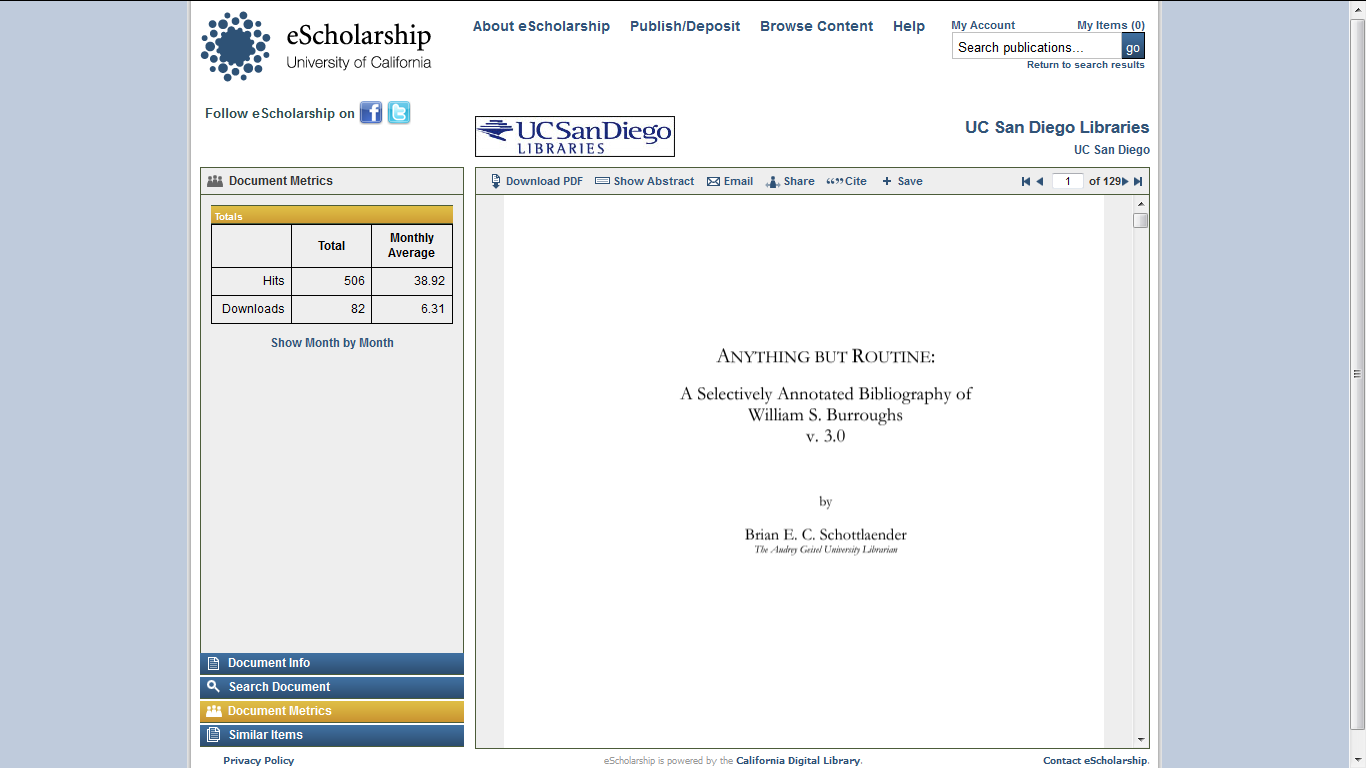 ||BECS||
CEAL/AAS 2013
31
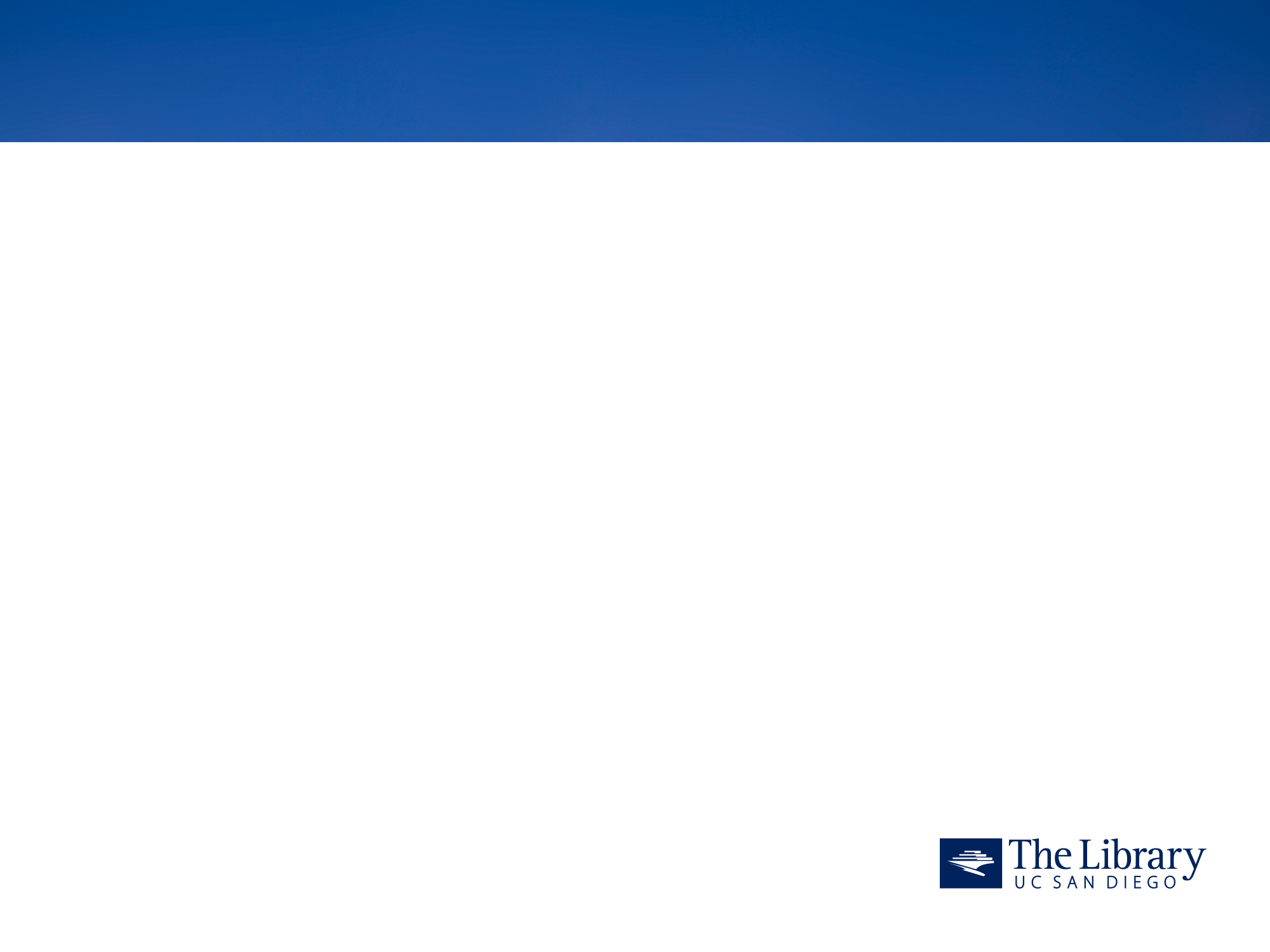 Repository Reports (FROM)
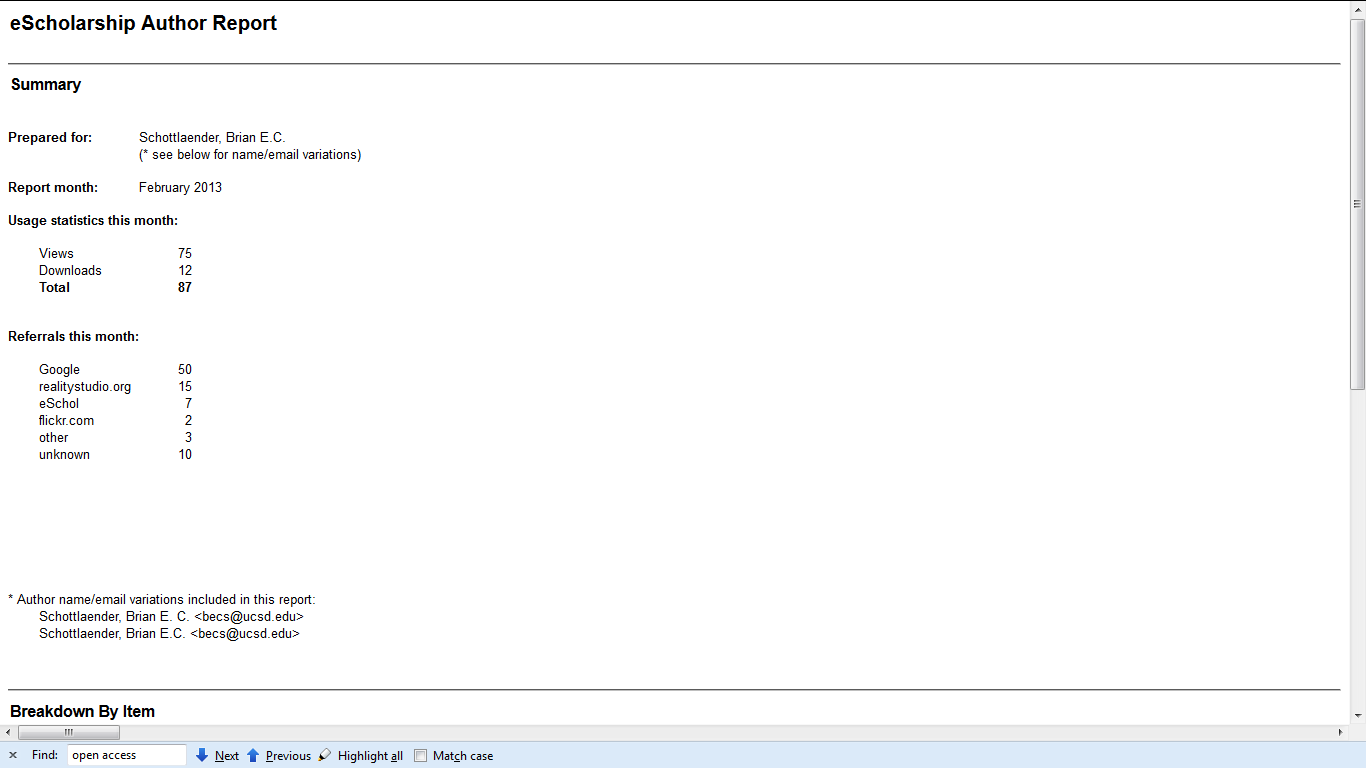 eScholarship Report
||BECS||
CEAL/AAS 2013
32
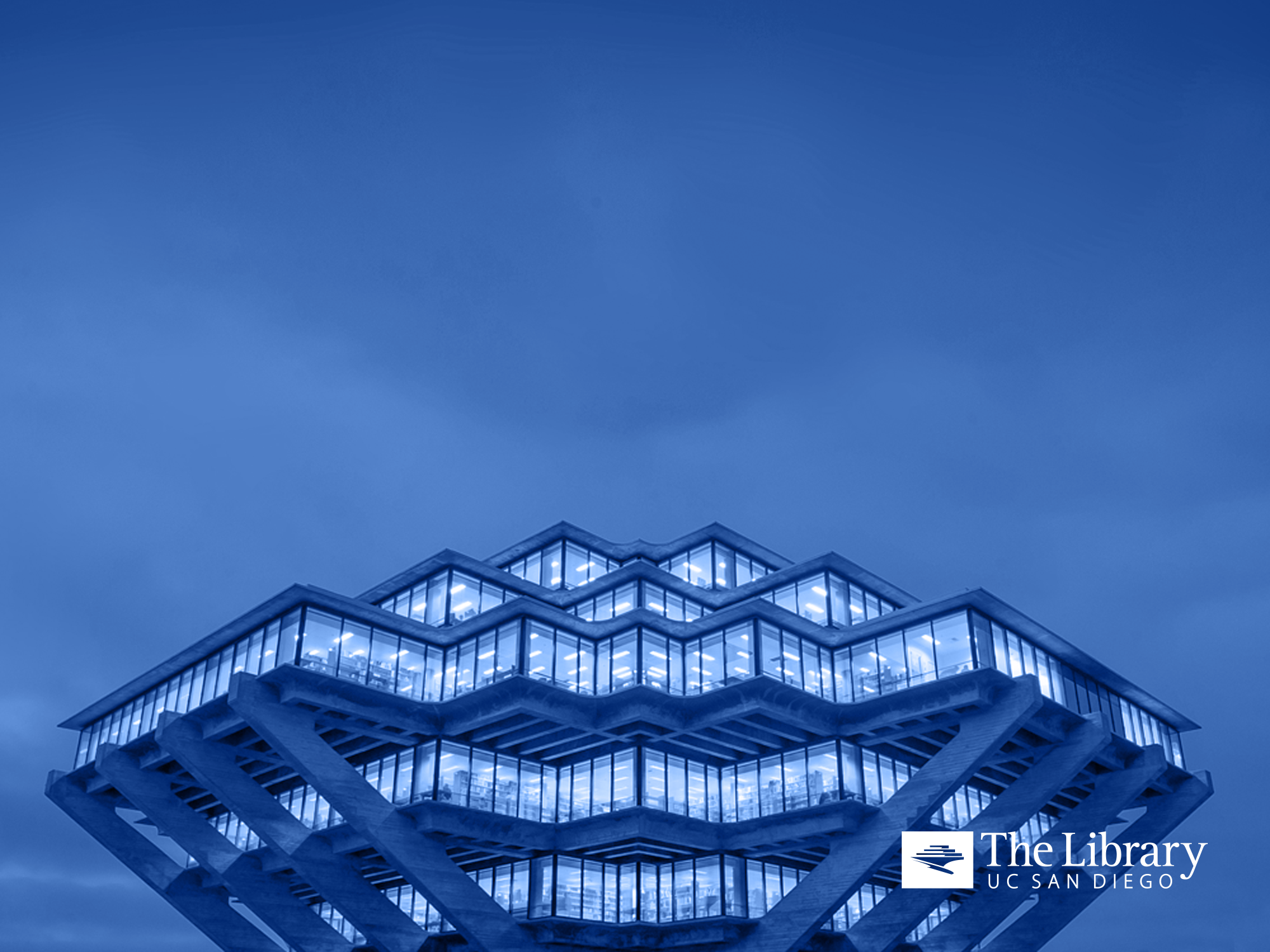 THANK YOU 


Brian E. C. SchottlaenderThe Audrey Geisel University Librarian
UC San Diego

BECS@ucsd.edu
||BECS||
CEAL/AAS 2013
33